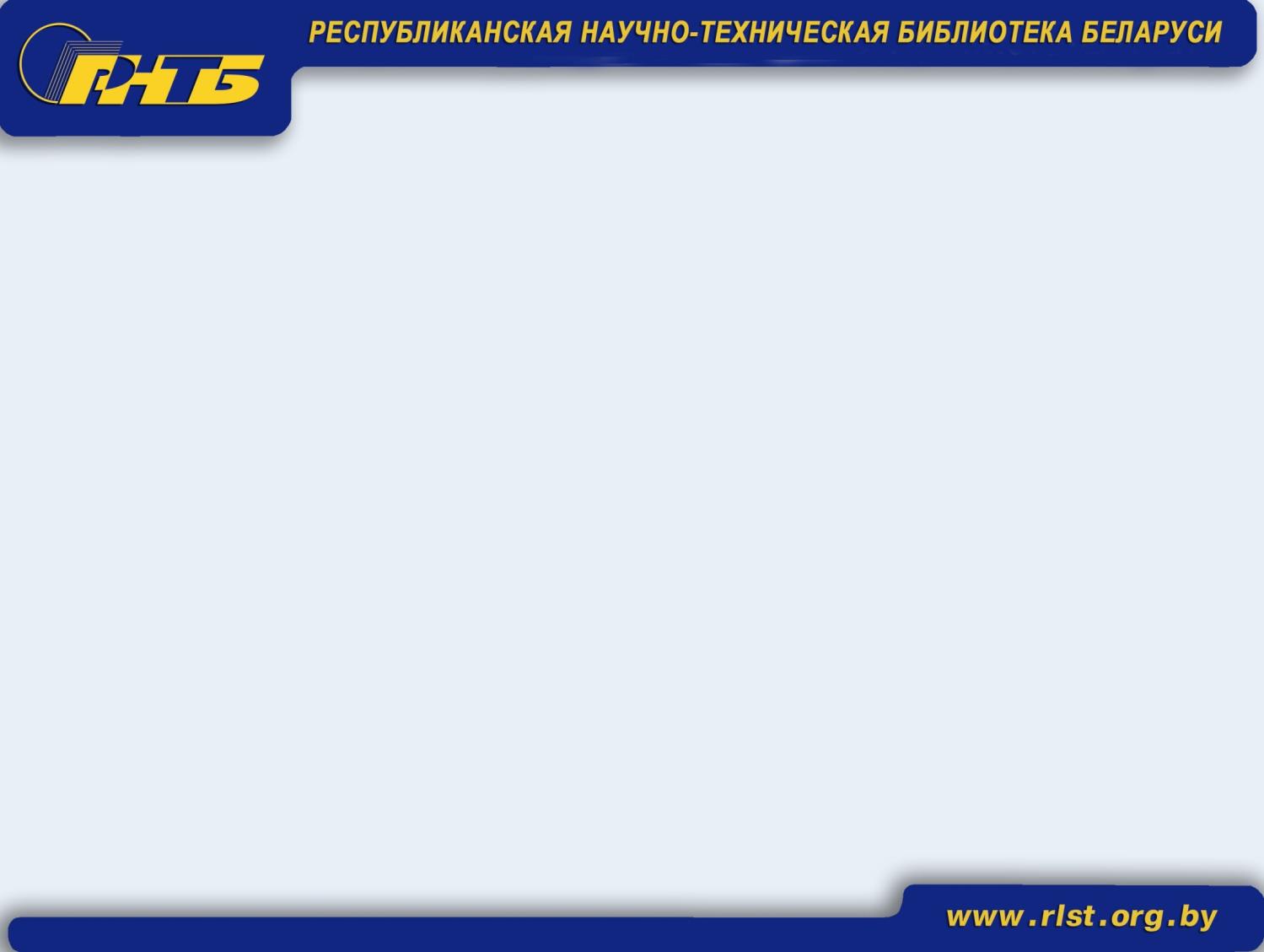 Информационное обеспечение проведения маркетинговых и патентных исследований.
Патентная информация и документация
Н.И. Сафронова, 
зав. отделом патентных документов РНТБ
Минск, 2015
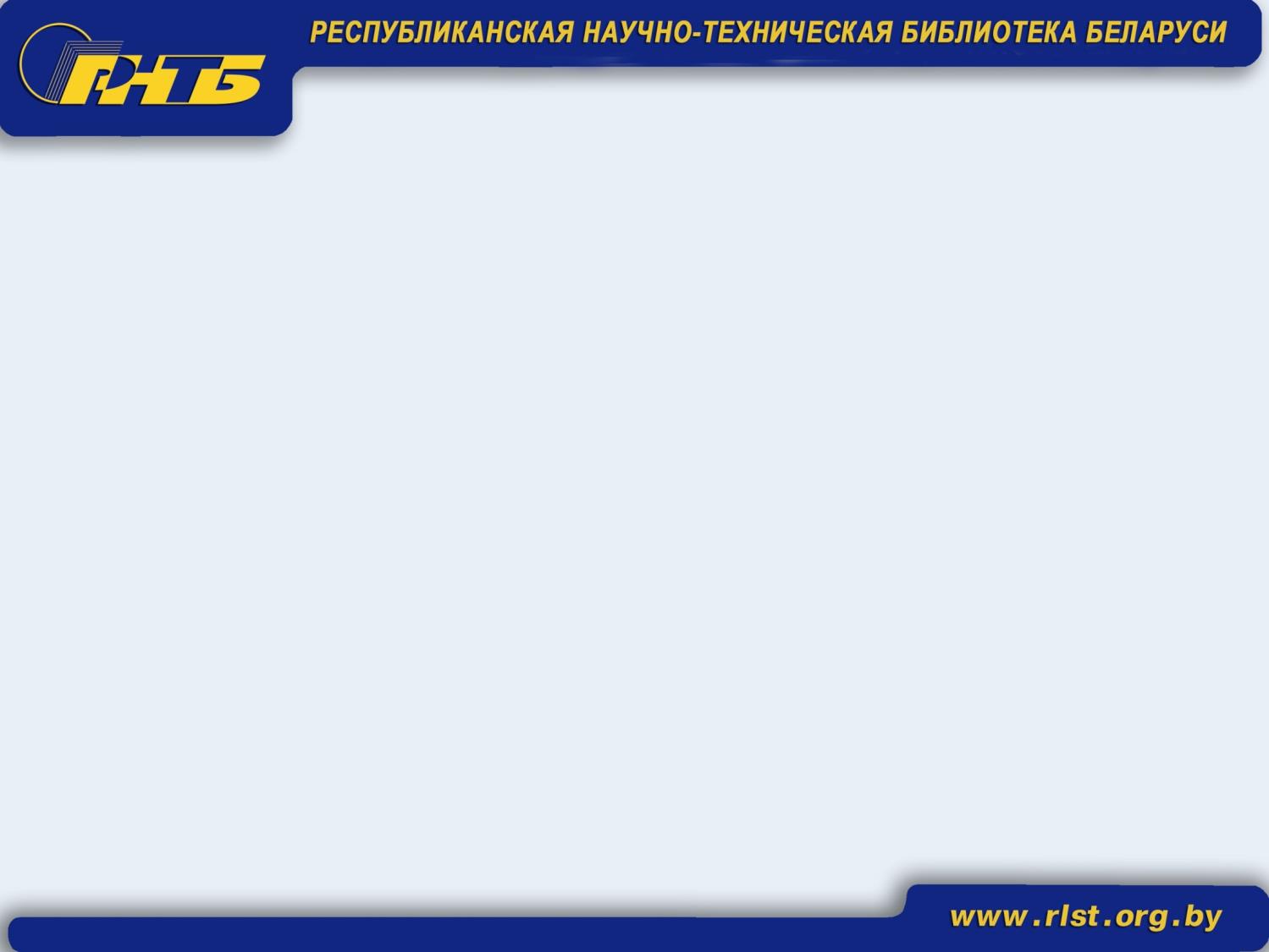 Информационные ресурсы  Республики Беларусь по науке и технологиям
Республиканская научно-техническая библиотека и ОНТБ – 57,1%

Библиотеки республиканского и областного значения – 11% , в т.ч.
     Центральная научная библиотека НАН - 5,2%, 
     Национальная библиотека Беларуси - 3,0%, 
     Президентская библиотека - 2,0%

Научно-технические библиотеки, информационные и патентные службы,  службы стандартизации предприятий и организаций – 16,4%

Библиотеки технических вузов – 14,3%

Прочие – 1,2%
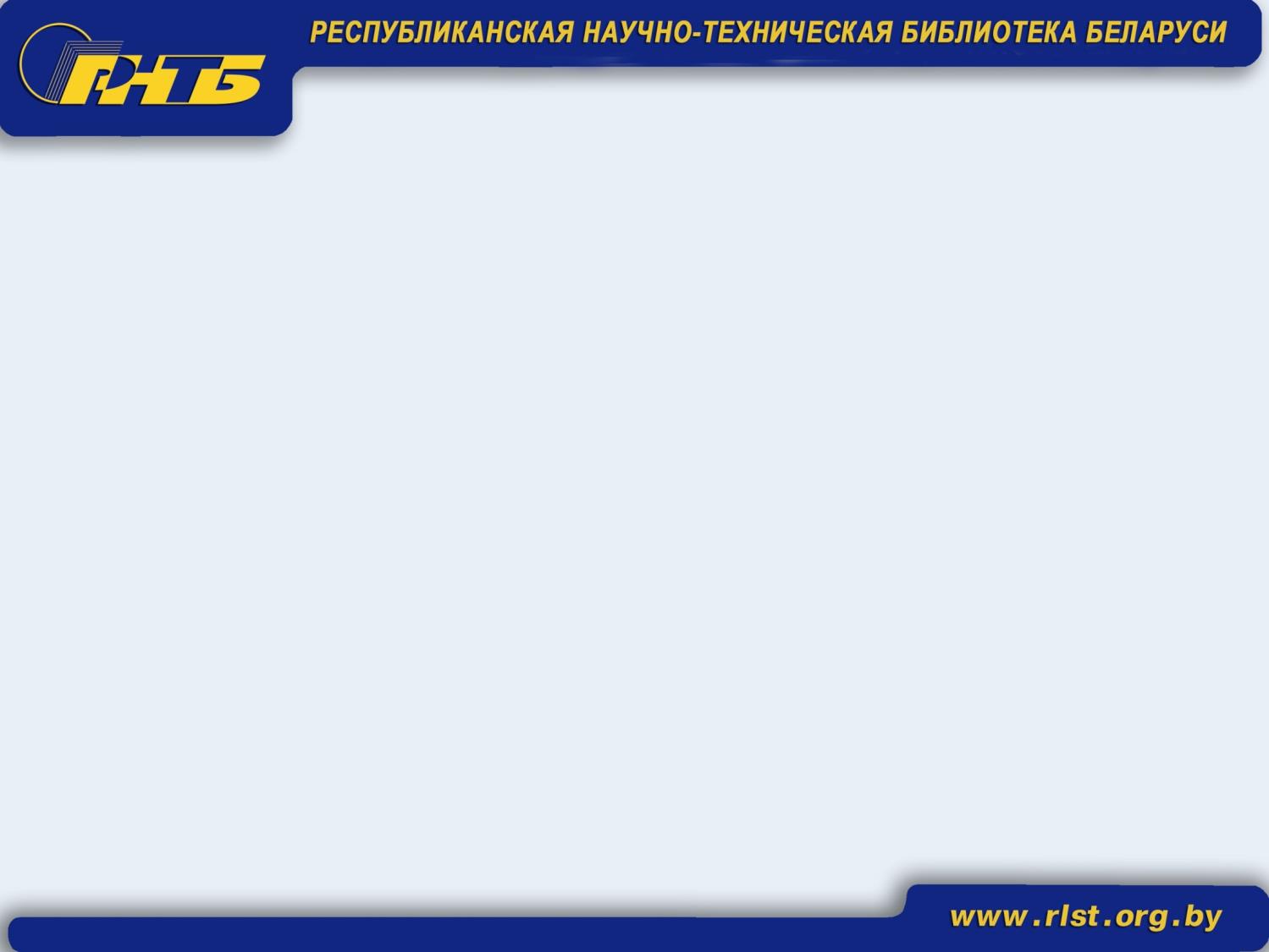 Информационные ресурсы библиотек республиканского значения
Национальная библиотека Беларуси -  более 9,4 млн. экземпляров (http:/www.nlb.by)
Центральная научная библиотека им. Я. Коласа НАН Беларуси – более 4 млн. экз.  (http:/csl.bas-net.by) 
Президентская библиотека Республики Беларусь
    - более 1,5 млн. экз. (http://www.preslib.org.by)
Республиканская научная медицинская библиотека - более 900 тыс. экз.(http://rsml.med.by)
Белорусская сельскохозяйственная библиотека –
     более 500 тыс. экз. (http:/www.belal.by)
2015 год
Информационные ресурсы РНТБ
- более 53 млн. экз. документов
Патентные документы – 95,2%
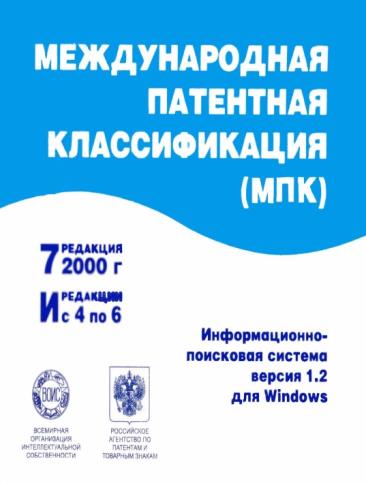 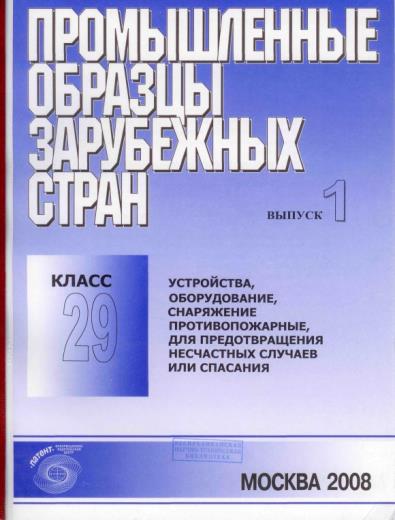 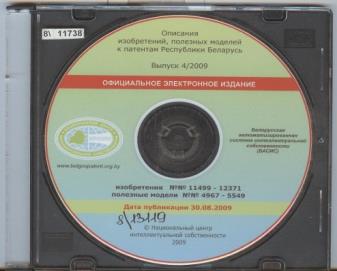 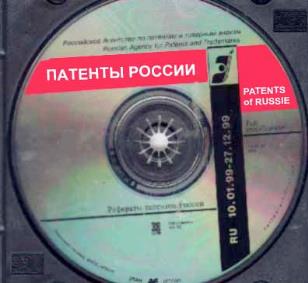 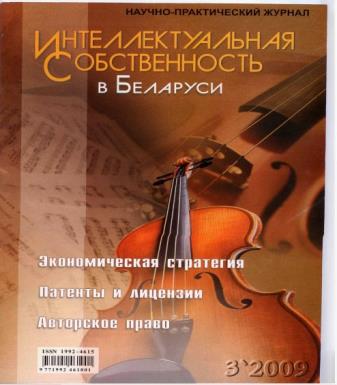 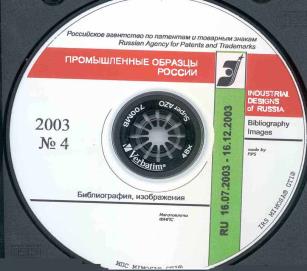 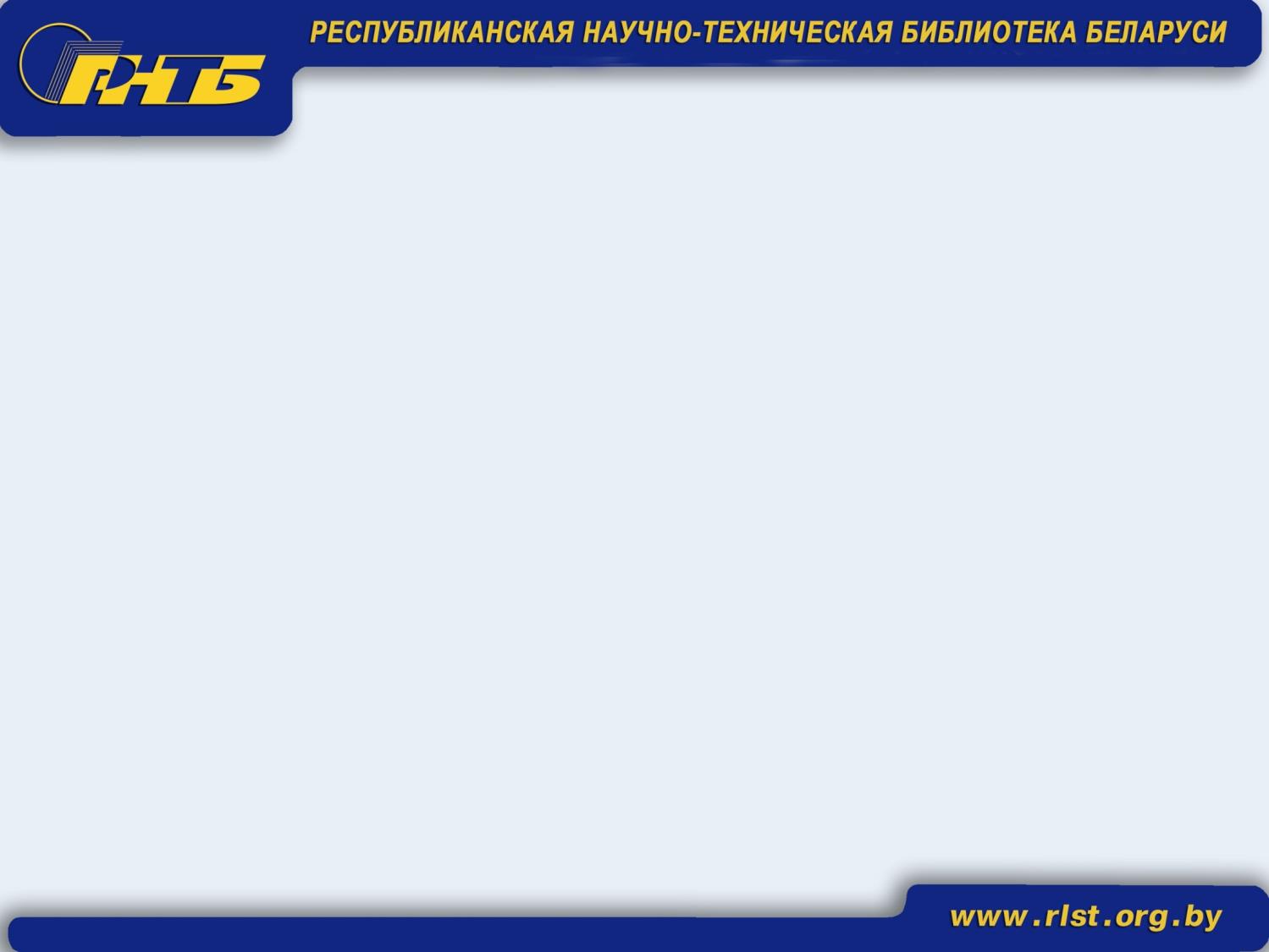 Информационные ресурсы  РНТБпо науке и технологиям
Изобретения, полезные модели и промышленные образцы 
Нормативно-технические документы (ТНПА) – ГОСТы, стандарты организаций, международные стандарты, технические условия, санитарные нормы, правила  и т.д.
Промышленные каталоги – пристендовые листки, каталоги, рекламные проспекты, материалы выставок
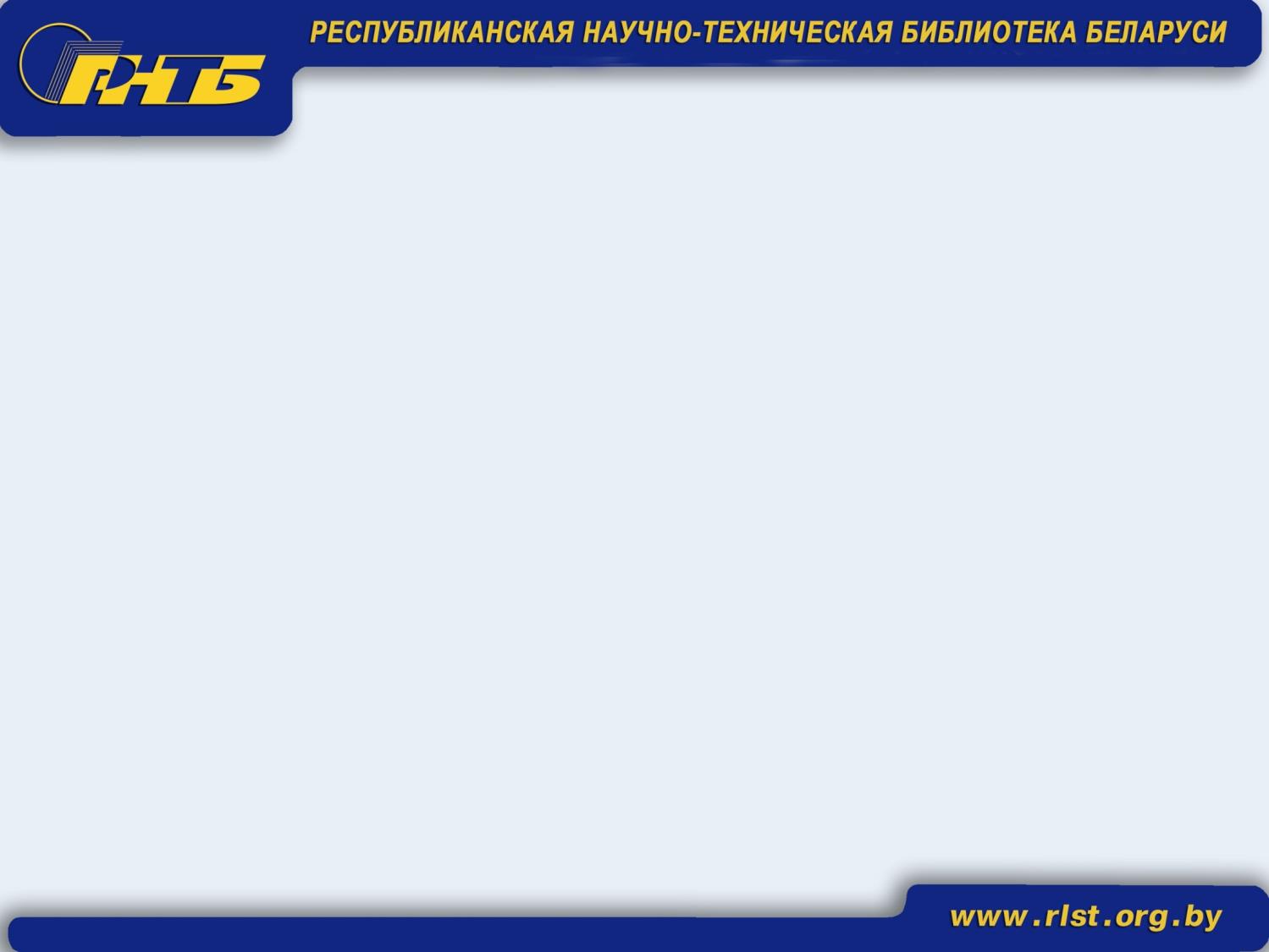 Основные задачи Республиканского патентного фонда
информационное обеспечение инновационной и научной деятельности на базе внедрения и использования новых информационных технологий

осуществление оперативного и качественного справочно-библиографического и патентно-информационного облуживания пользователей

информационное обеспечение патентных исследований коллективных и индивидуальных пользователей
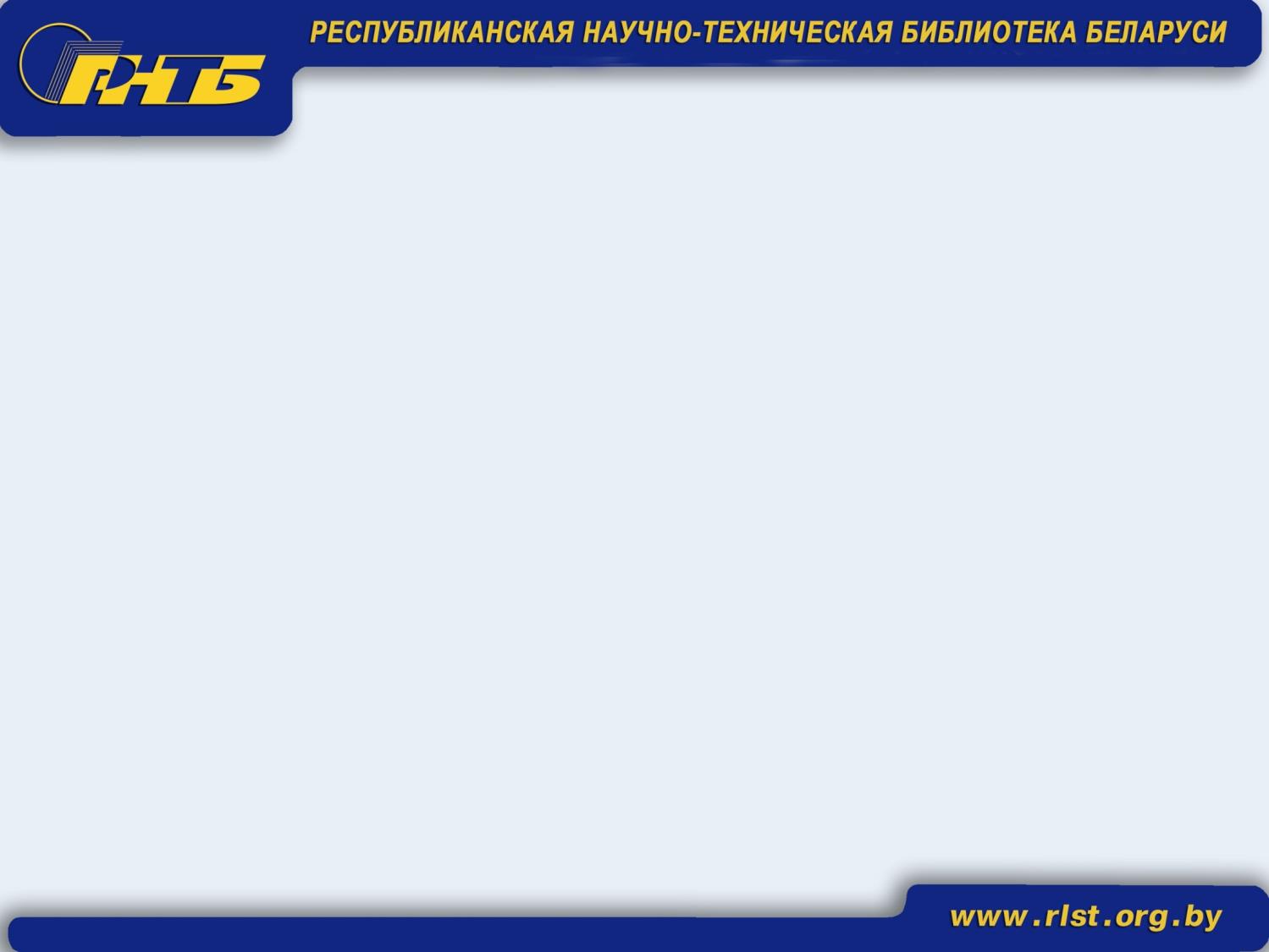 Когда используется  патентная информация и документация?
Патентные исследования 

Патентный поиск на новизну и технический уровень разработки 

Маркетинговые исследования
 
Pейтинг научных публикаций
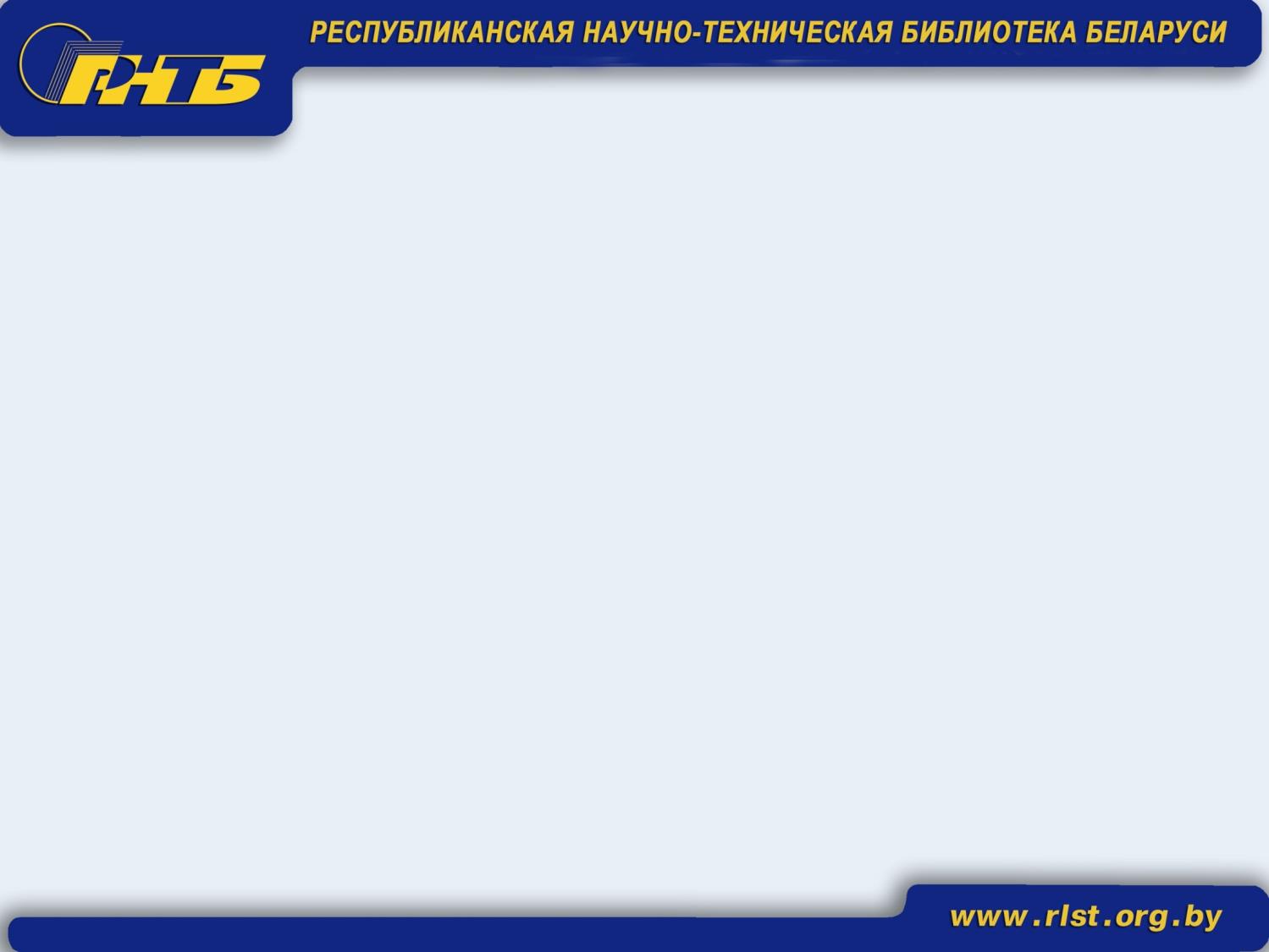 Патентные исследования
Патентно-информационные 
Патентно-технические 
Патентно-конъюнктурные  

Государственный стандарт Республики Беларусь СТБ 1180-99 
«Патентные исследования. Содержание и порядок проведения»
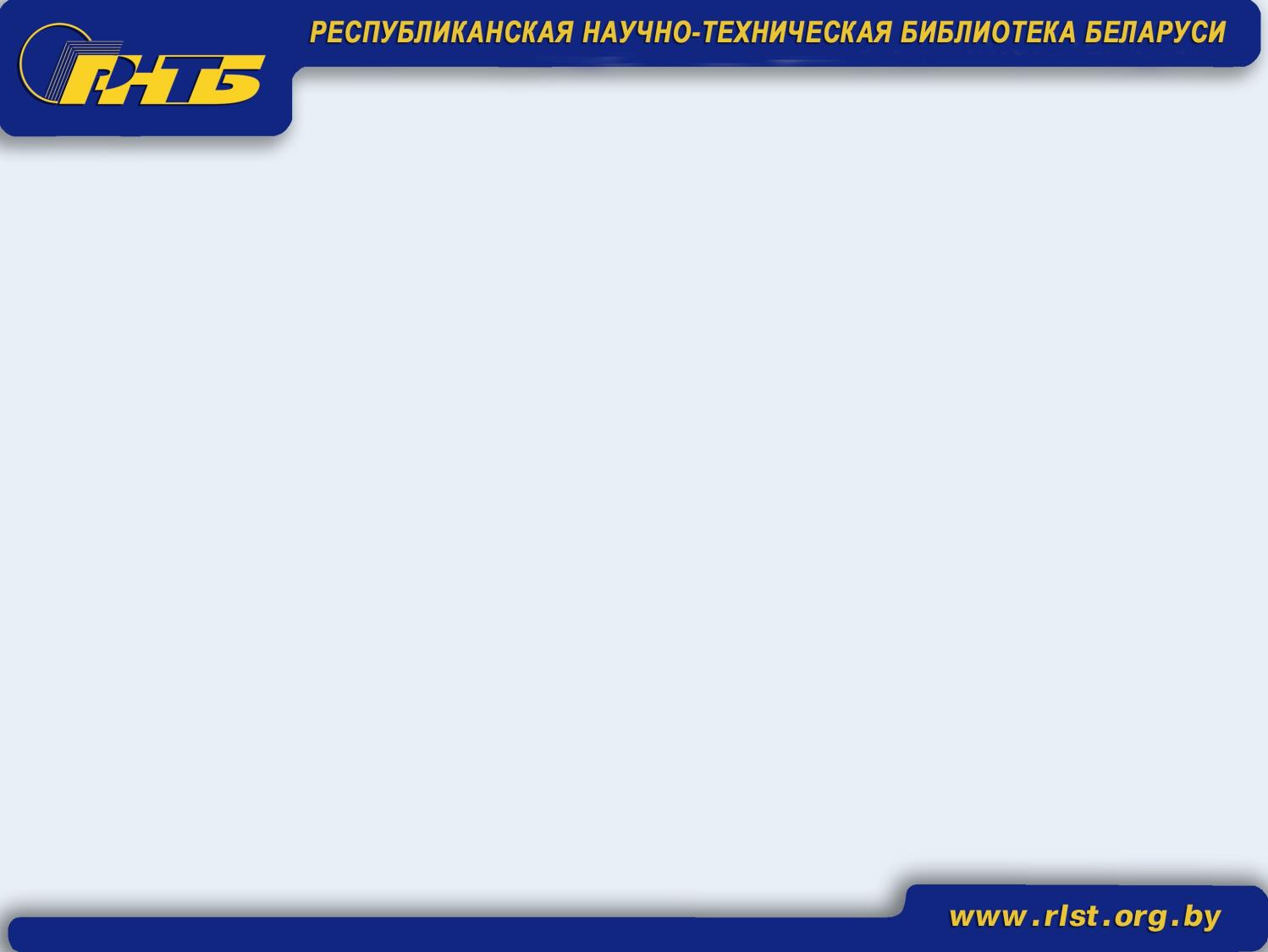 Информационные ресурсы РНТБ
ПАТЕНТНЫЕ  ДОКУМЕНТЫ

НОРМАТИВНО-ТЕХНИЧЕСКИЕ ДОКУМЕНТЫ 
	ПО СТАНДАРТИЗАЦИИ

ПРОМЫШЛЕННЫЕ  КАТАЛОГИ

НАУЧНО-ТЕХНИЧЕСКАЯ  ЛИТЕРАТУРА
	 
ЭЛЕКТРОННЫЕ РЕСУРСЫ
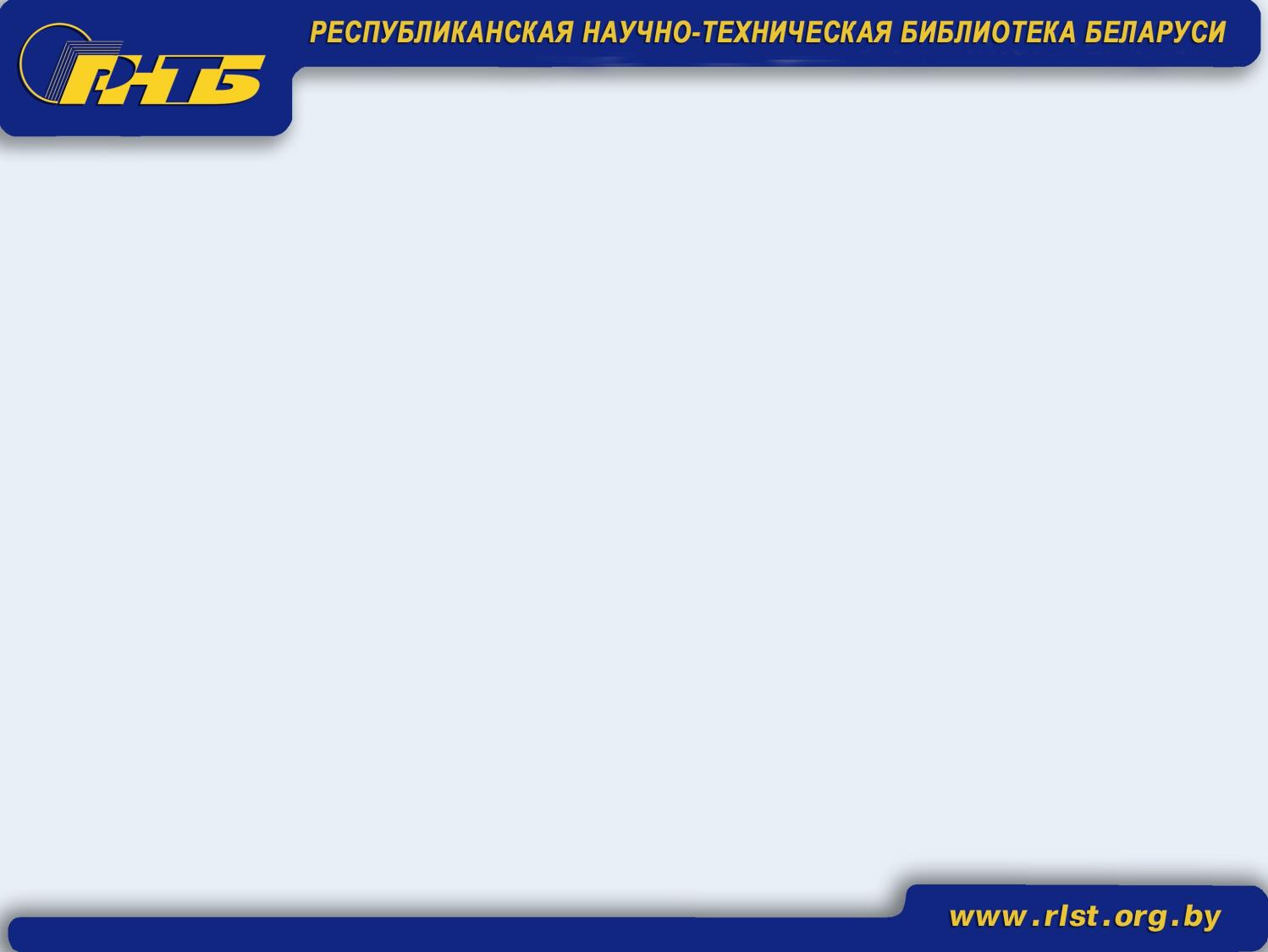 Книжные издания
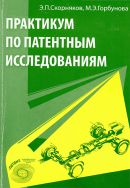 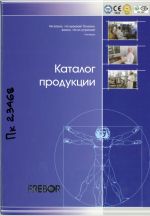 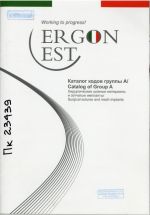 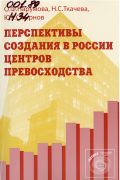 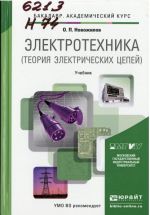 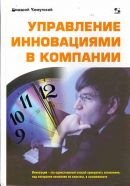 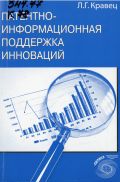 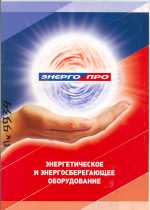 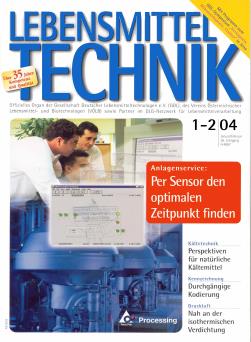 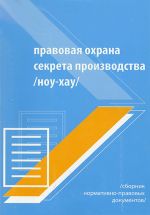 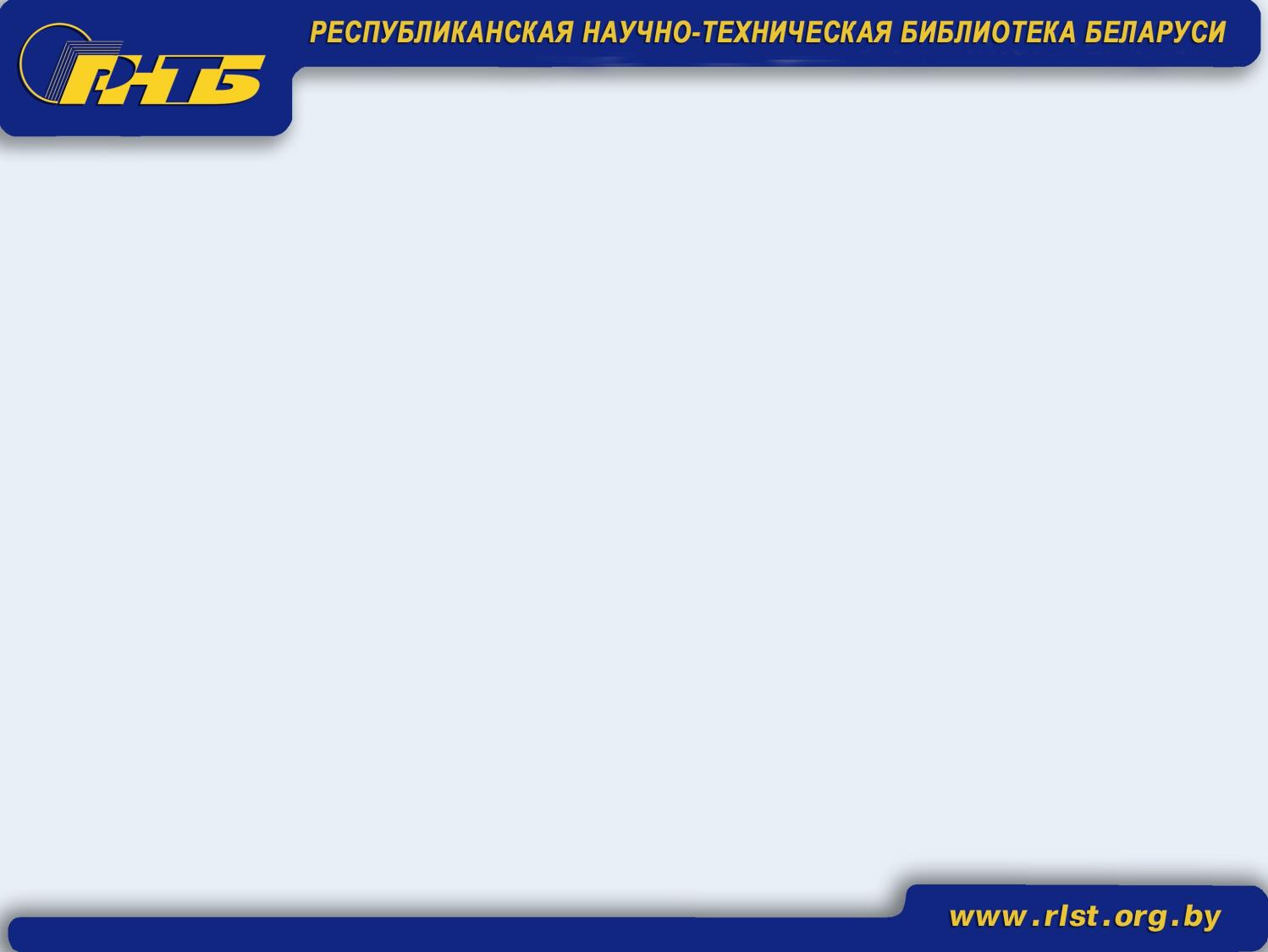 БД промышленных каталогов РНТБ
Промышленные каталоги на электротехнические изделия (Информэлектро)
Федеральный информационный фонд отечественных и иностранных каталогов на промышленную продукцию 
Приборы и средства автоматизации 
Производители товаров и услуг 
Регистр Беларусь-2014. Промышленность. Полиграфия. Торговля. Ремонт. Транспорт. Строительство. Сельское хозяйство
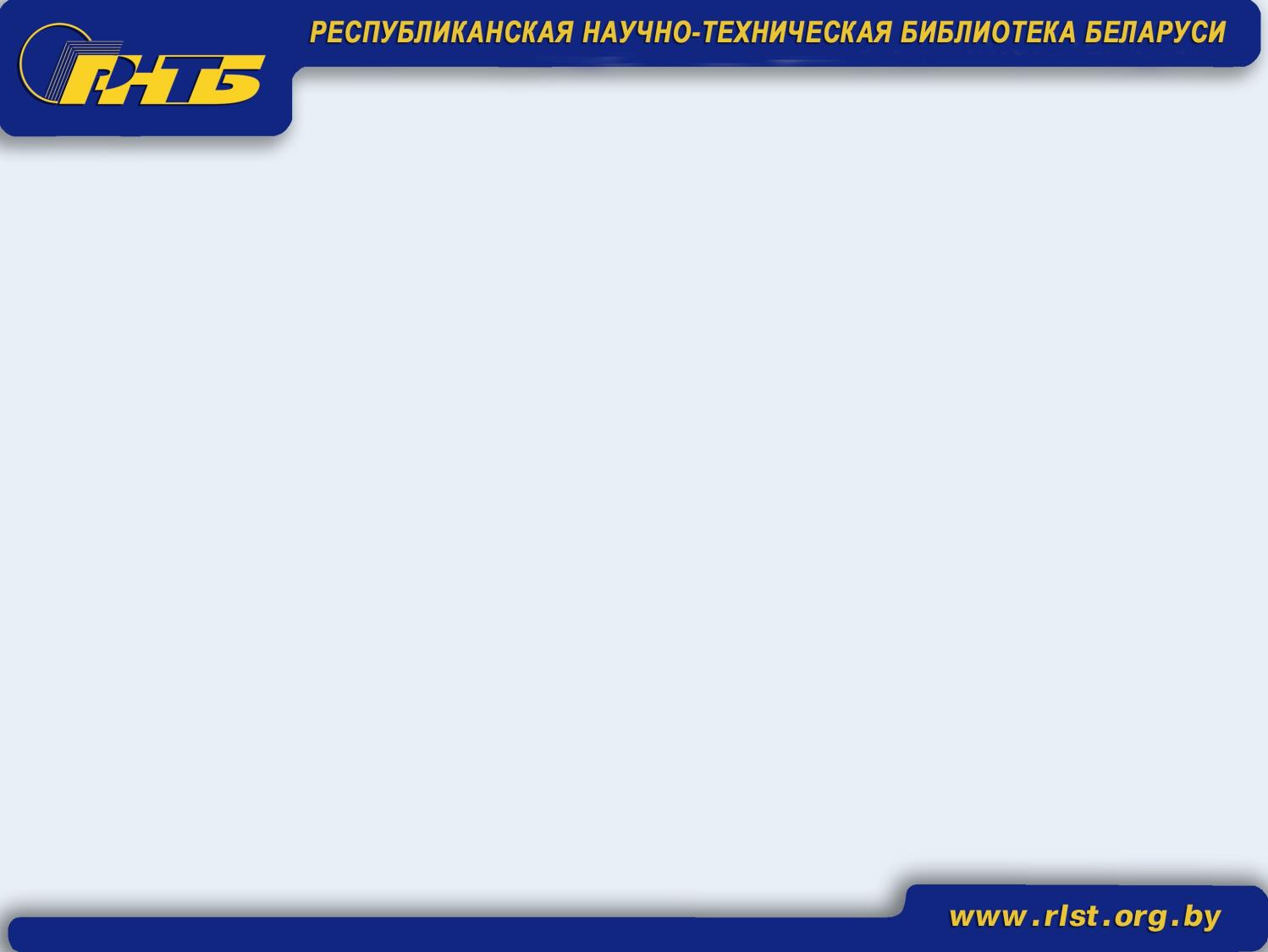 Периодические издания  (http://rlst.org.by/journals.html)
Тематический список журналов на русском, белорусском и украинском языках, имеющихся в фонде РНТБ
      АВИАЦИОННАЯ И КОСМИЧЕСКАЯ ТЕХНИКА. АВИАЦИОННАЯ ПРОМЫШЛЕННОСТЬ      АВТОМОБИЛИ. ТРАКТОРЫ. СЕЛЬСКОХОЗЯЙСТВЕННАЯ ТЕХНИКА      АРХИТЕКТУРА. СТРОИТЕЛЬСТВО. СТРОИТЕЛЬНЫЕ МАТЕРИАЛЫ      БАНКОВСКОЕ ДЕЛО. ФИНАНСЫ      БУХГАЛТЕРСКИЙ УЧЕТ. НАЛОГООБЛОЖЕНИЕ      ВНЕШНЕЭКОНОМИЧЕСКАЯ ДЕЯТЕЛЬНОСТЬ      ВЫЧИСЛИТЕЛЬНАЯ ТЕХНИКА. АВТОМАТИКА. КИБЕРНЕТИКА. КОМПЬЮТЕРНЫЕ И ИНФОРМАЦИОННЫЕ ТЕХНОЛОГИИ      ГОСТИНИЧНЫЙ БИЗНЕС. ОБЩЕСТВЕННОЕ ПИТАНИЕ      ГОСУДАРСТВЕННОЕ И АДМИНИСТРАТИВНОЕ УПРАВЛЕНИЕ. ПОЛИТИЧЕСКОЕ УСТРОЙСТВО. МЕЖДУНАРОДНЫЕ ОТНОШЕНИЯ      ДЕРЕВООБРАБАТЫВАЮЩАЯ И ЦЕЛЛЮЛОЗНО-БУМАЖНАЯ ПРОМЫШЛЕННОСТЬ      ДОМАШНЕЕ ХОЗЯЙСТВО      ЕСТЕСТВЕННЫЕ НАУКИ. ПРИРОДНЫЕ РЕСУРСЫ      ЖИЛИЩНО-КОММУНАЛЬНОЕ ХОЗЯЙСТВО. БЫТОВОЕ ОБСЛУЖИВАНИЕ НАСЕЛЕНИЯ. БЫТОВАЯ ЭЛЕКТРОТЕХНИКА. НЕДВИЖИМОСТЬ      ЗАКОНОДАТЕЛЬСТВО. ПРАВО. ИНТЕЛЛЕКТУАЛЬНАЯ СОБСТВЕННОСТЬ      ИЗДАТЕЛЬСКОЕ ДЕЛО. ПОЛИГРАФИЯ. КНИЖНАЯ ТОРГОВЛЯ      КОЖГАЛАНТЕРЕЙНАЯ, ОБУВНАЯ И МЕХОВАЯ ПРОМЫШЛЕННОСТЬ      КОСМЕТИЧЕСКАЯ ПРОМЫШЛЕННОСТЬ. ПАРИКМАХЕРСКОЕ ДЕЛО      ЛАНДШАФТНЫЙ ДИЗАЙН      ЛЕСНОЕ ХОЗЯЙСТВО. ЛЕСНАЯ ПРОМЫШЛЕННОСТЬ      МАШИНОСТРОЕНИЕ      МЕБЕЛЬ. ИНТЕРЬЕР       МЕЛИОРАЦИЯ. ВОДНОЕ ХОЗЯЙСТВО. АПК       МЕТАЛЛУРГИЯ       и др.
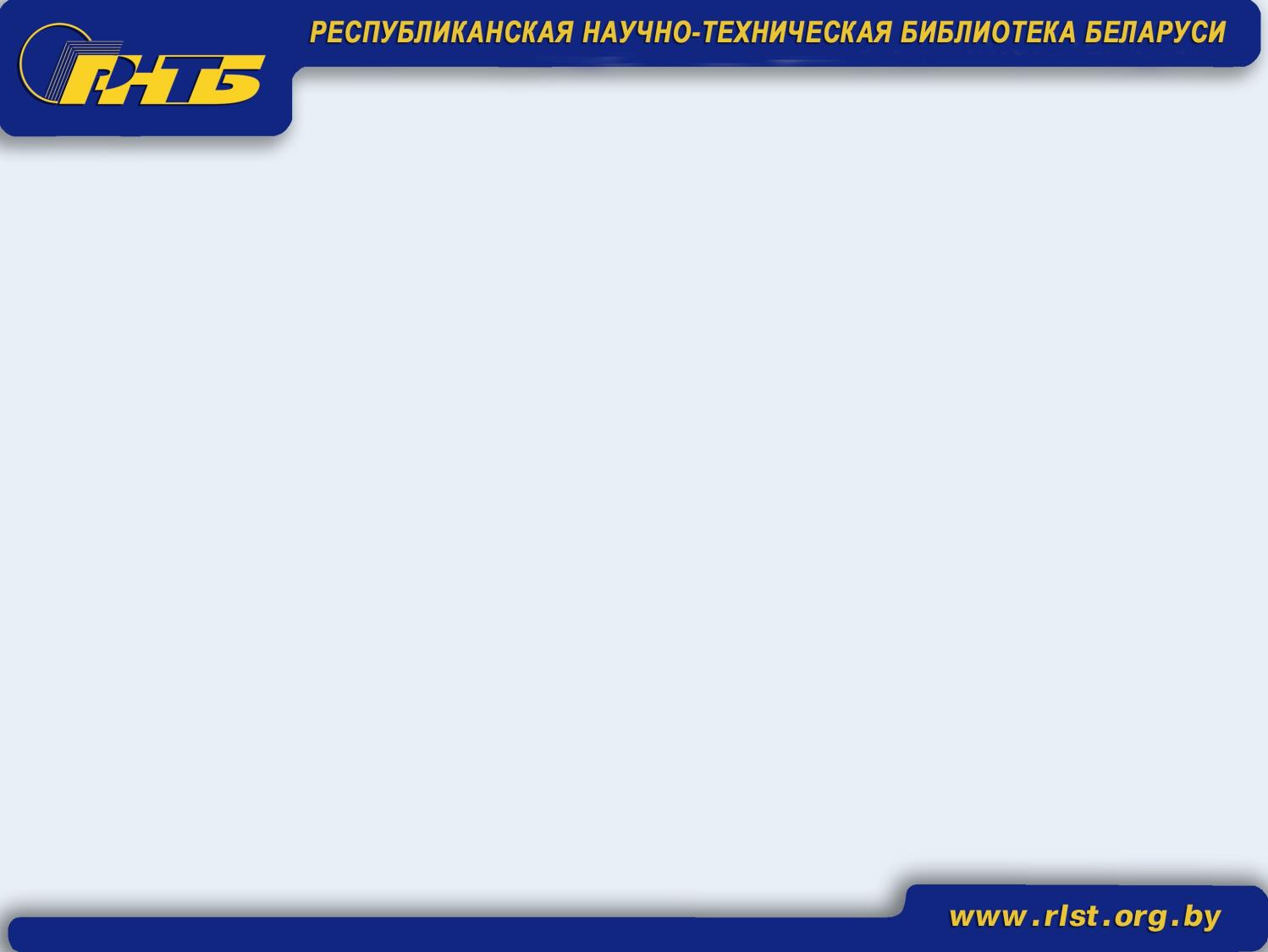 БД зарубежной информации
В РНТБ предоставлен удаленный доступ к БД:

 Academic Search Premier
 Business Source Premier 
 Master File Premier
 Polpred.com. Обзор СМИ
 Электронная библиотека диссертаций Российской     Государственной Библиотеки 
 Статистические издания России и стран СНГ и др.
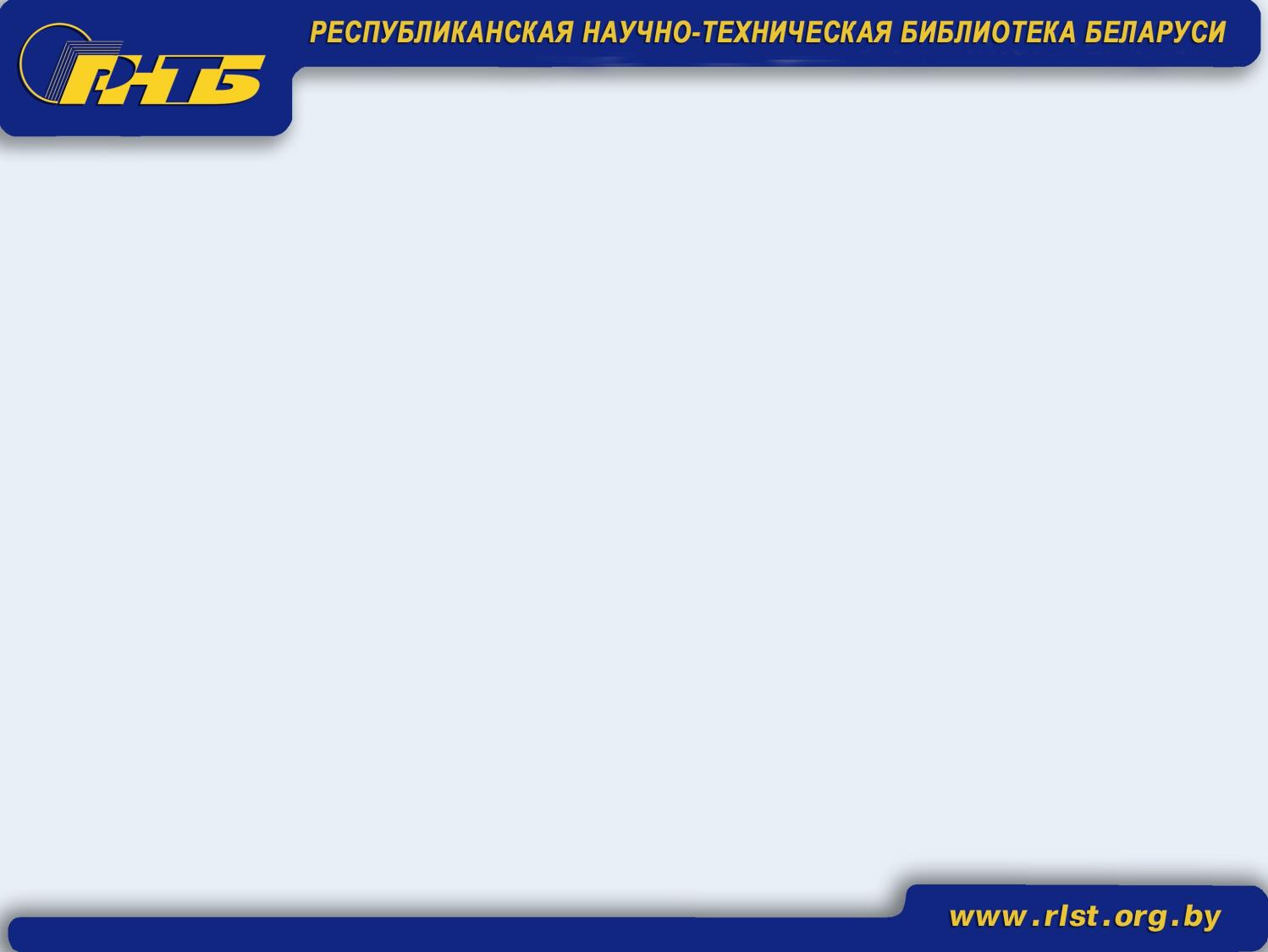 БД «Реферативные журналы (РЖ) ВИНИТИ РАН»
Автоматика и вычислительная техника. Радиотехника. Связь. Электроника
Астрономия. Геодезия. Космические исследования
Биология. Биотехнология. Бионанотехнологии. Бионаноматериалы
География. Геофизика
Геология. Горное дело
Информатика
Издательское дело и полиграфия
Математика. Вычислительные науки
Машиностроение.
Медицина
Металлургия. Сварка
Метрология и измерительная техника
Механика
Обеспечение безопасности в чрезвычайных ситуациях
Охрана окружающей среды и воспроизводство природных ресурсов
Транспорт
Физика
Химия и химическая технология
Экономика и управление
Электротехника
Энергетика
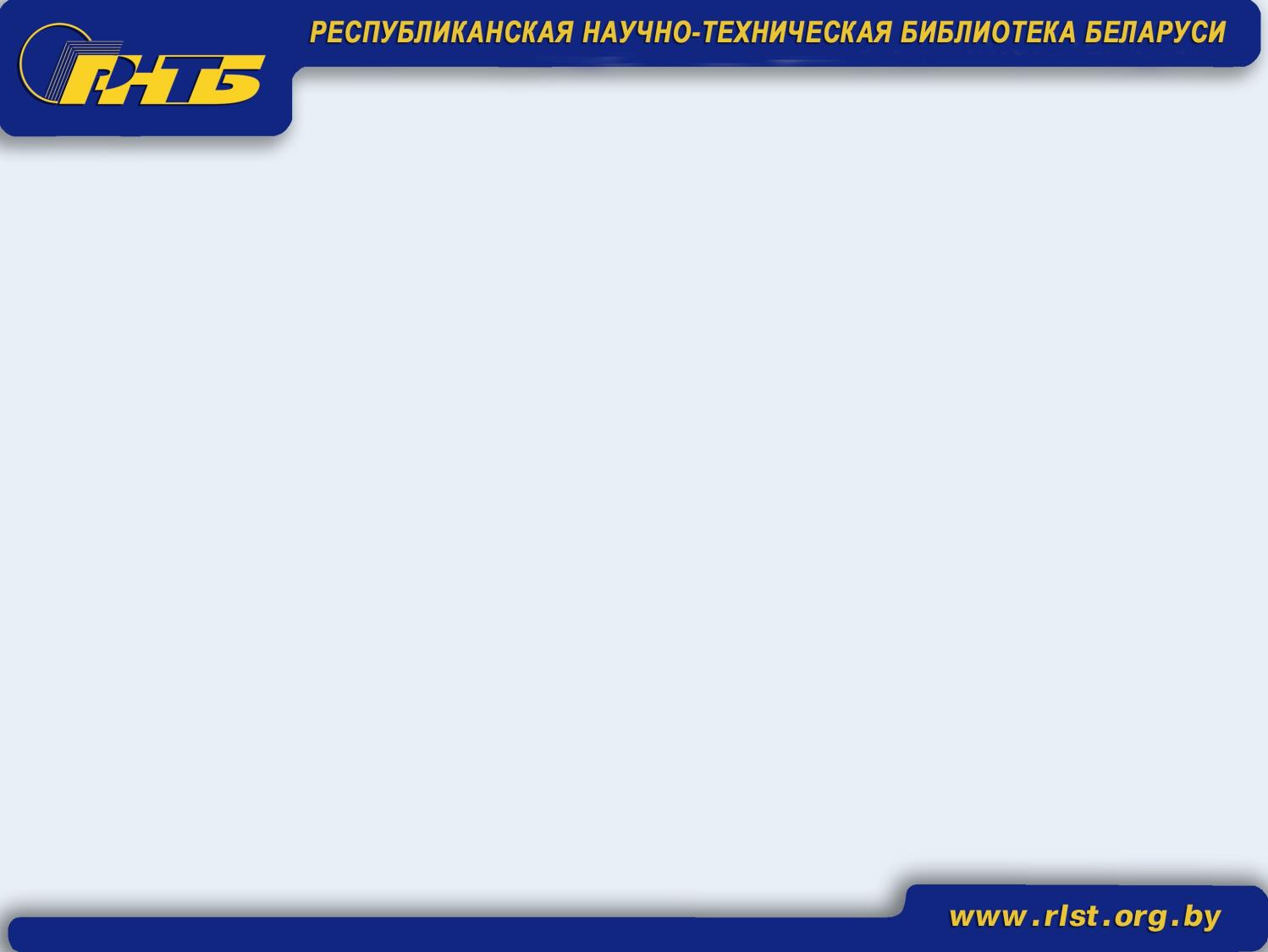 Структура  записи документа в РЖ ВИНИТИ
97.03-04М5.961. Гепатит С как опасность для работников здравоохранения. Hepatitis C infection as an occupational hazard for healthcare workers / Prakash Charu, Bhatia Rajesh, Kumari S., Verghese T., Datta K.K.// J. Commun. Diseases. – 1995.-27, № 4. – C. 272-274. –Англ.Исследованы сыворотки 57 мед. работников из госпиталей г. Дели, непосредственно не соприкасавшихся с лицами из групп высокого риска в отношении гепатита С (подвергавшихся диализу, трансплантации органов, многократным гемотранфузиям). Маркеры гепатита В обнаружены не были, АТ к вирусу гепатита С методом ИФА были найдены в 4 (7%) проб. Этот показатель оказался выше, чем при заражении от укола инфицированной иглой или в результате семейных контактов с больными хроническим гепатитом С. Индия, Nat. Inst. Of Communicable diseases 22, Sham Nath Marg, Delhi-110054.Библ.2
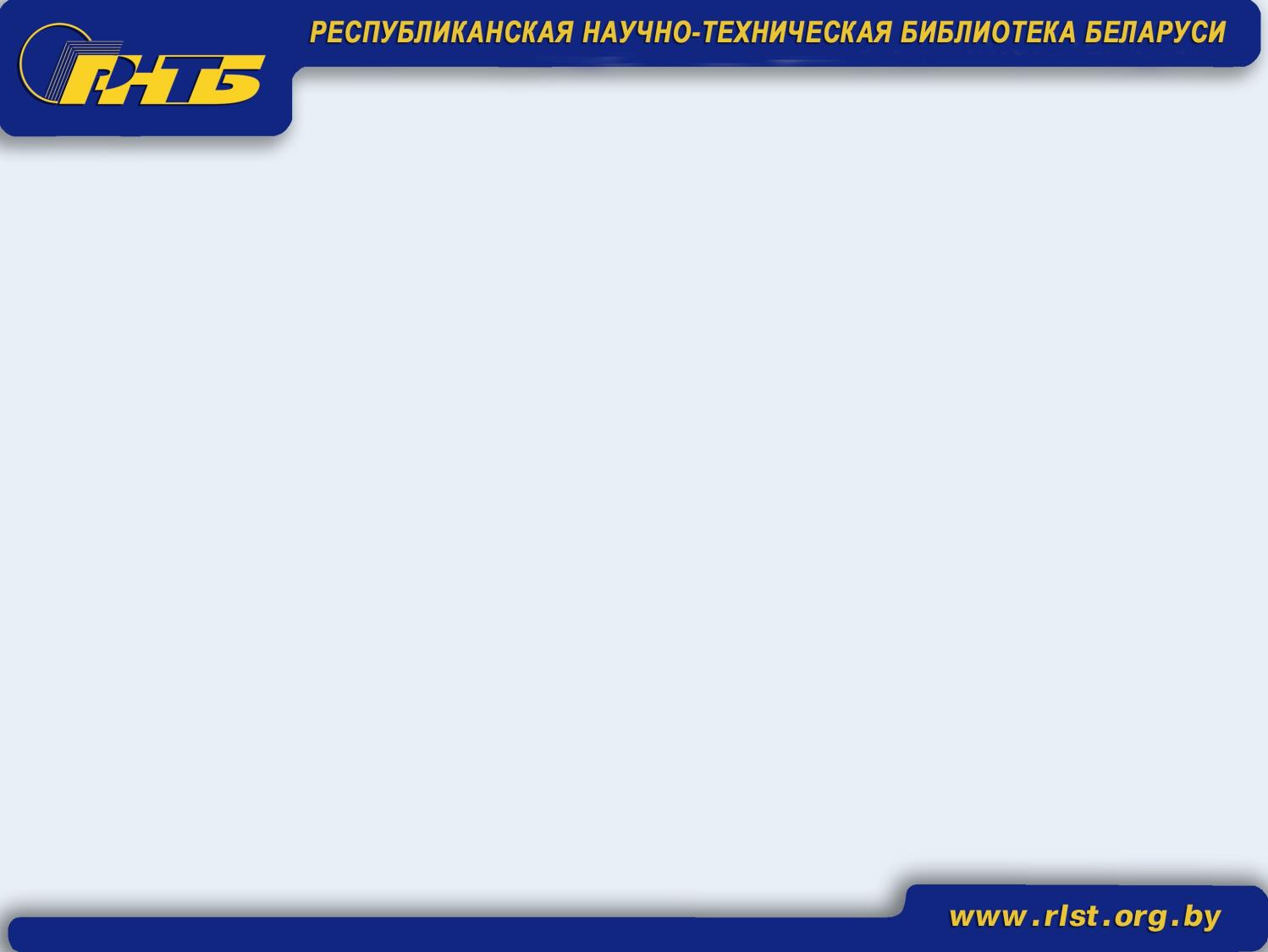 Виды технических нормативных правовых актов
технические регламенты
технические кодексы установившейся практики 
государственные стандарты 
стандарты организаций 
технические условия и др.
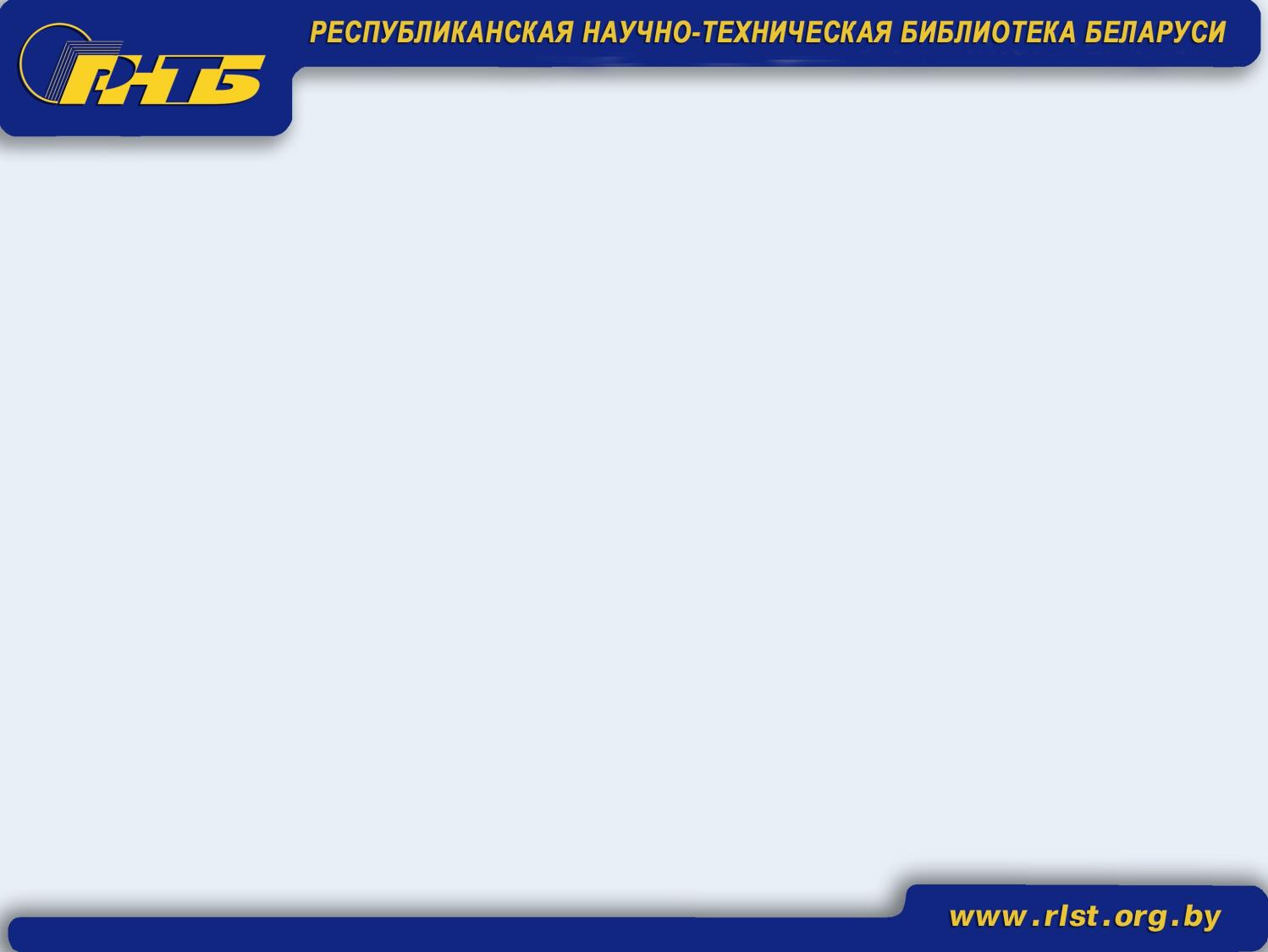 БД нормативно-технических документов
БиблиоСерт
ИСО
Нормы, правила, стандарты России 
Продукция Республики Беларусь 
Продукция России 
Стандарт Плюс 
СтройДОКУМЕНТ 
СтройКонсультант
DIN 
IECQ INTERNATIONAL ELECTROTECHNICAL 
     COMMISION QA SCHEME 
Стандарт 
Worldwide Standards Service Plus (WWP)
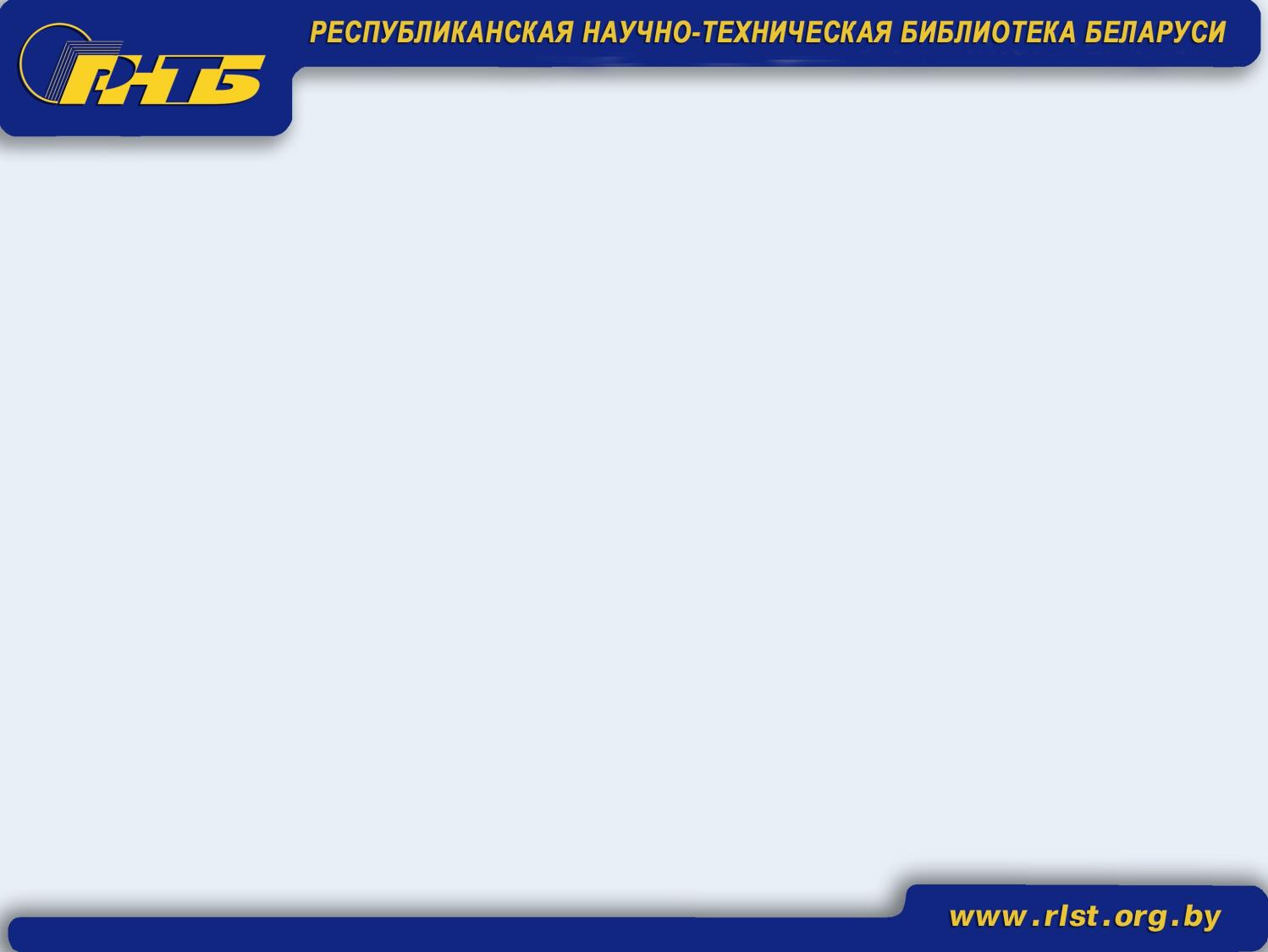 Источники патентно-конъюнктурной информации
БИКИ
Бюллетень
иностранной 
коммерческой 
информации

     Всероссийский научно-исследовательский конъюнктурный институт (ВНИИКИ)
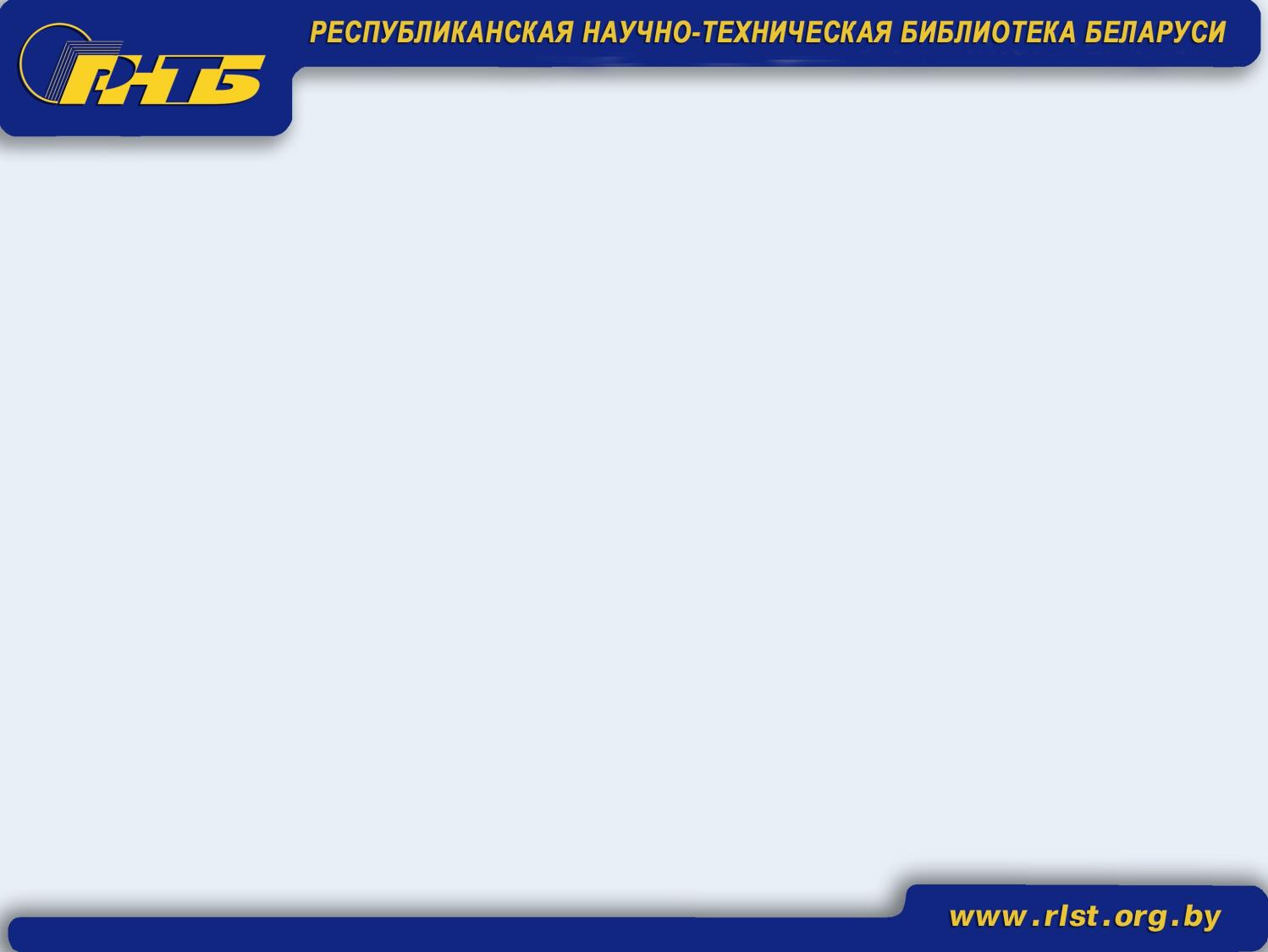 Основные направления тематики БИКИ:
внешнеэкономическая деятельность России и зарубежных стран, соответствующие законодательные акты и комментарии по этим вопросам 
конъюнктура мирового хозяйства, экономики России и других стран, международные торгово-экономические отношения (оценка и перспективы) 
 цены мирового рынка на товары (энергоносители, химикаты, медикаменты, металлы и неметаллическое сырье, строительные материалы, сельскохозяйственные и лесные товары, машины и оборудование, подрядные работы и услуги) 
деятельность зарубежных фирм – поставщиков товаров и услуг и покупателей товаров России и других стран СНГ
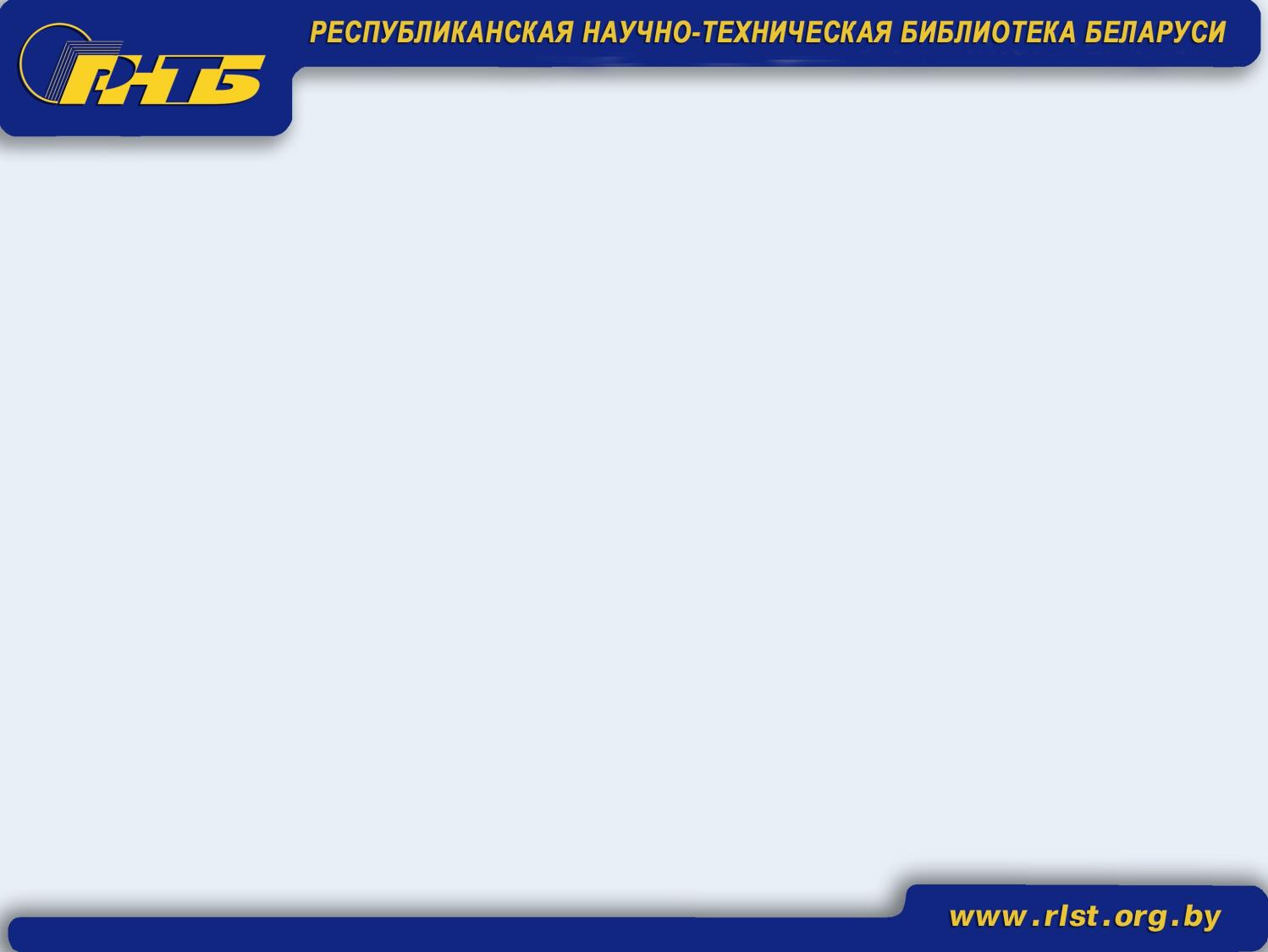 Тематические библиографические списки
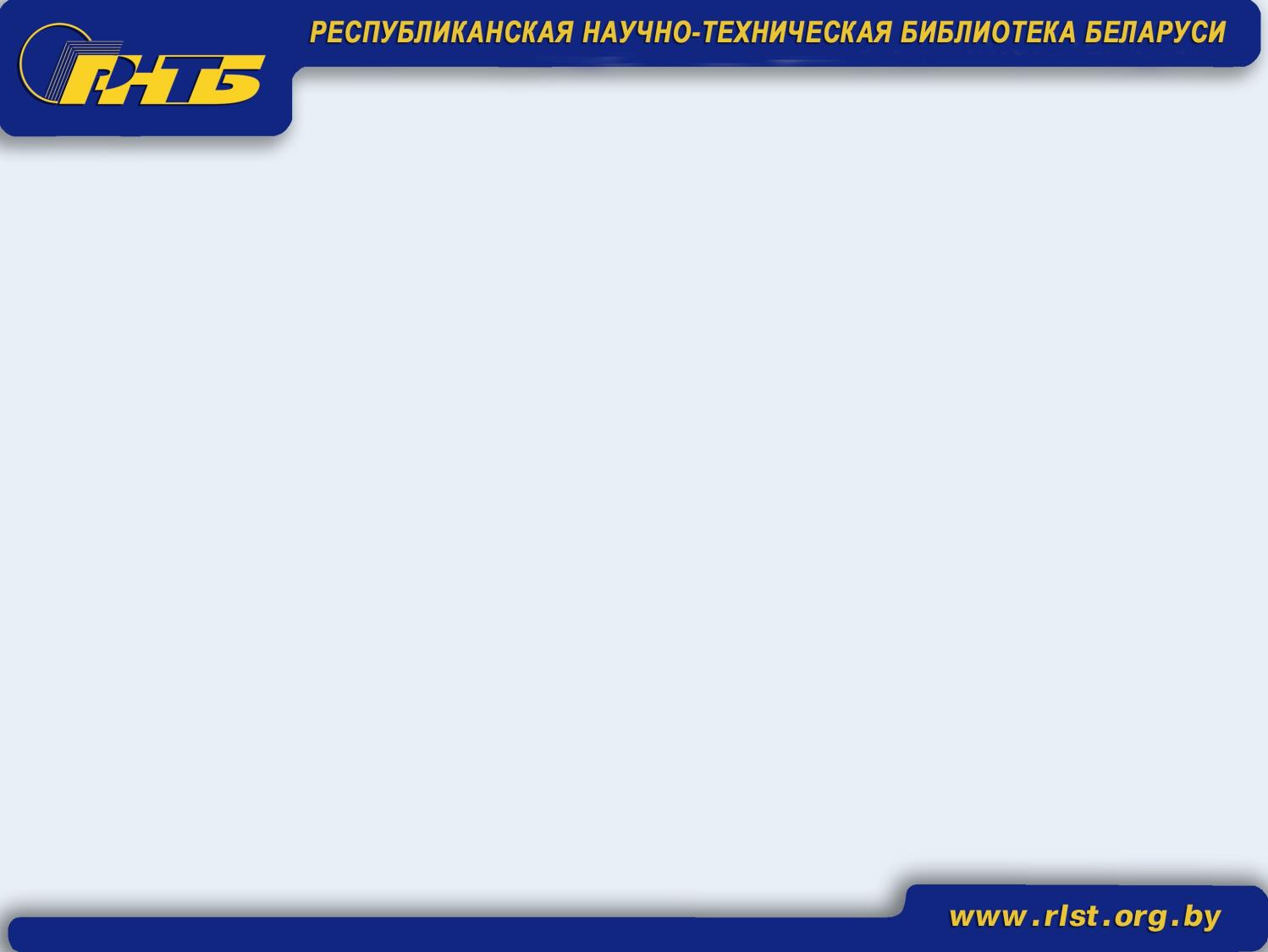 БД генерации РНТБ
Экологически чистые и безопасные технологии в промышленности 
Переработка и использование промышленных и бытовых отходов 
Инновационная деятельность
Интеллектуальная собственность
Конференции. Труды
Материалы международных выставок
Устойчивое развитие
Знаки экологической маркировки
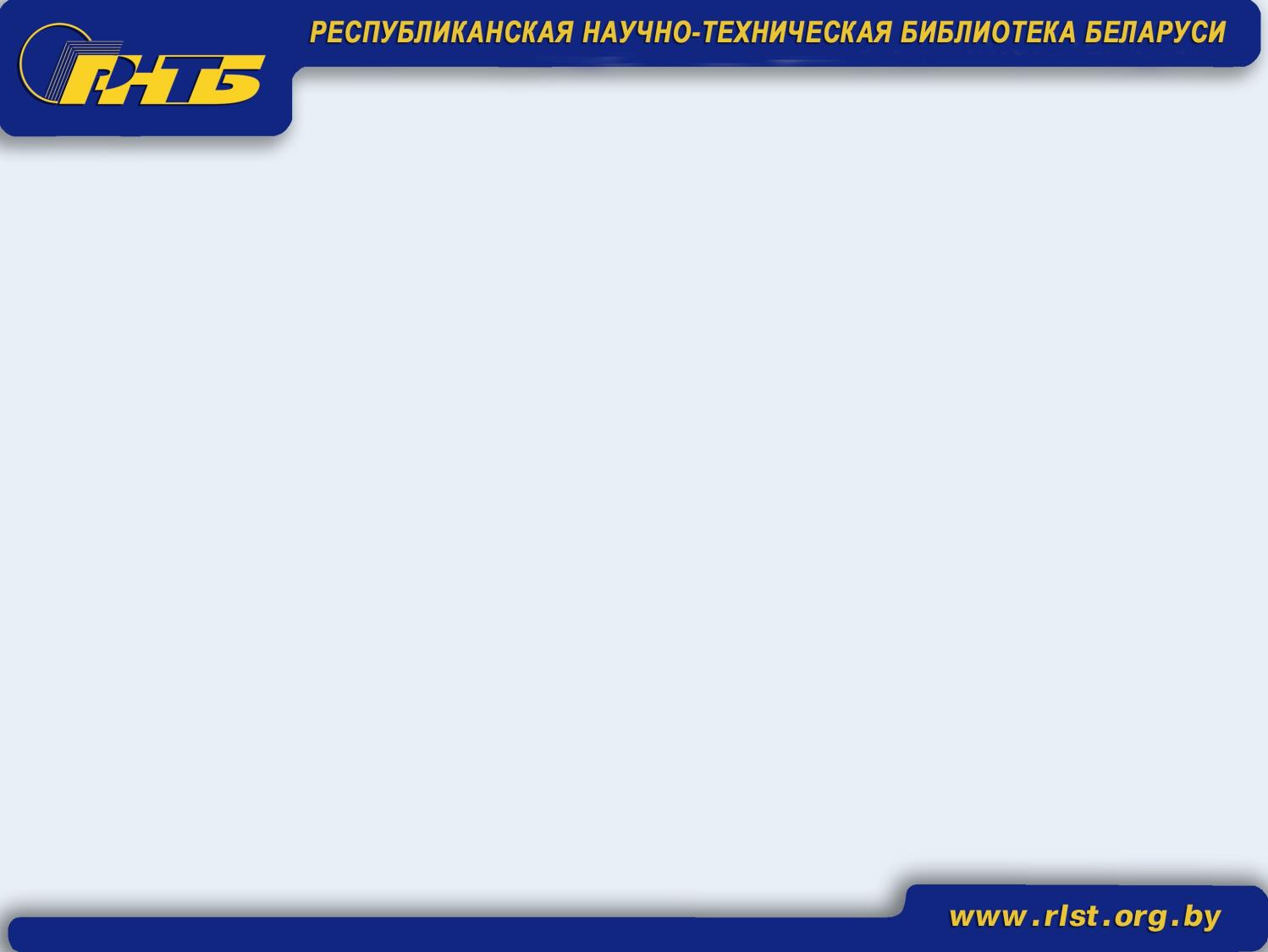 ИННОВАЦИОННАЯ ДЕЯТЕЛЬНОСТЬ http://rlst.org.by/innovation.html
Нормативные правовые акты по научной, научно-технической и инновационной деятельности
Стандарты по инновационной деятельности
Списки новых поступлений литературы по инновационной деятельности
Текущее информирование по системе ИРИ
БД "Инновационная деятельность"
Перспективные изобретения Республики Беларусь
Общая информация о Национальной инновационной системе
Общая информация по вопросам научно-технического и инновационного развития
Новости науки и технологий
Сайты предприятий Республики Беларусь
БД "Региональные информационные ресурсы и услуги для обеспечения инновационной деятельности Брестской области"
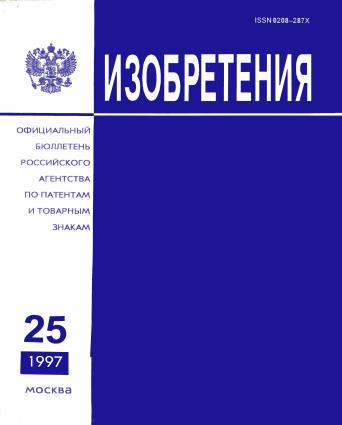 Реферативная и библиографическая информация об объектах промышленной собственности
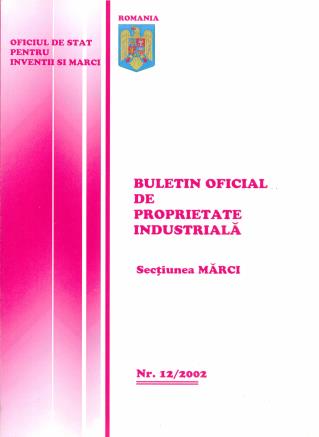 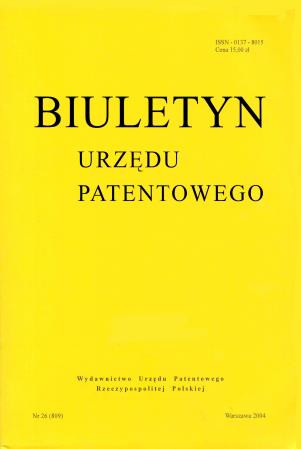 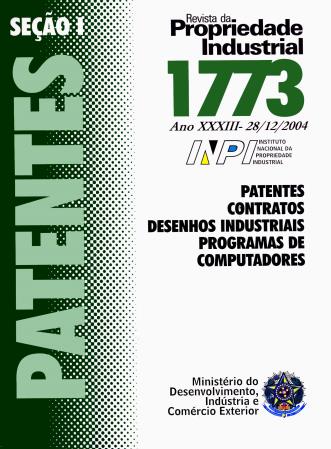 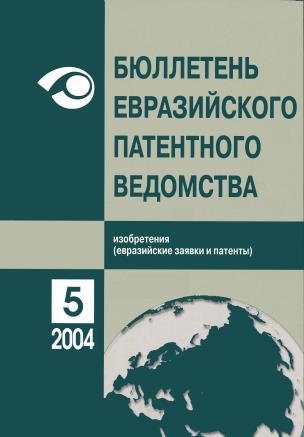 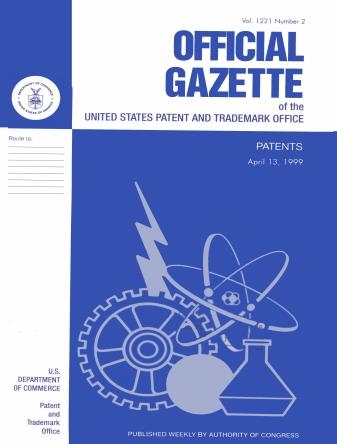 В РНТБ хранится
«Сводъ привилегий,
 выданных в России»
за период с 1890 по 1914 годы
Локальные полнотекстовые, реферативные и библиографические 
	базы данных
    патентных документов
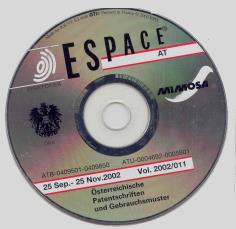 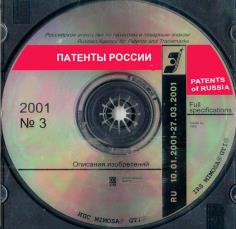 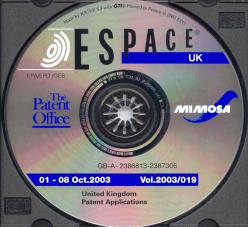 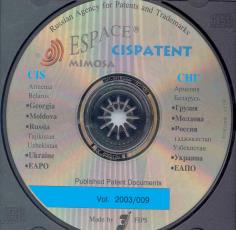 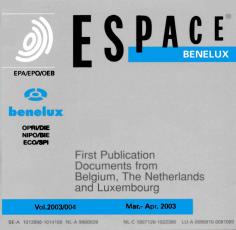 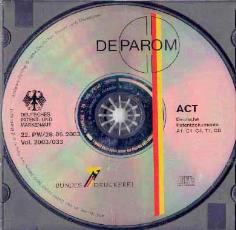 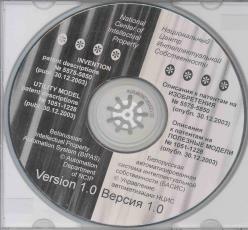 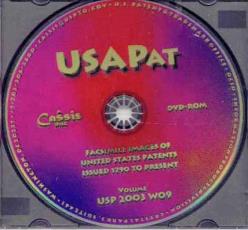 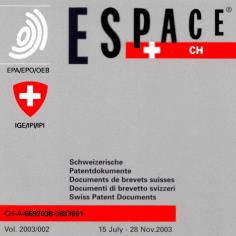 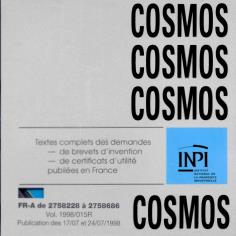 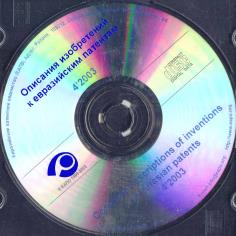 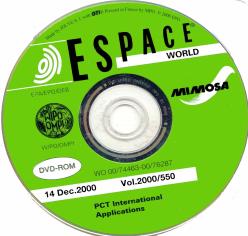 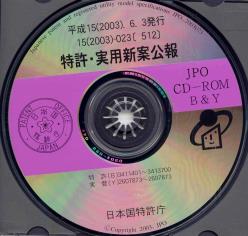 БД «Изобретения стран мира»
библиографическая и реферативная информация
к патентным  документам
 
Великобритании, Германии, Франции, США, Швейцарии, Японии, России, ЕПО, ВОИС 
на русском языке
 1996 – 2014 гг.
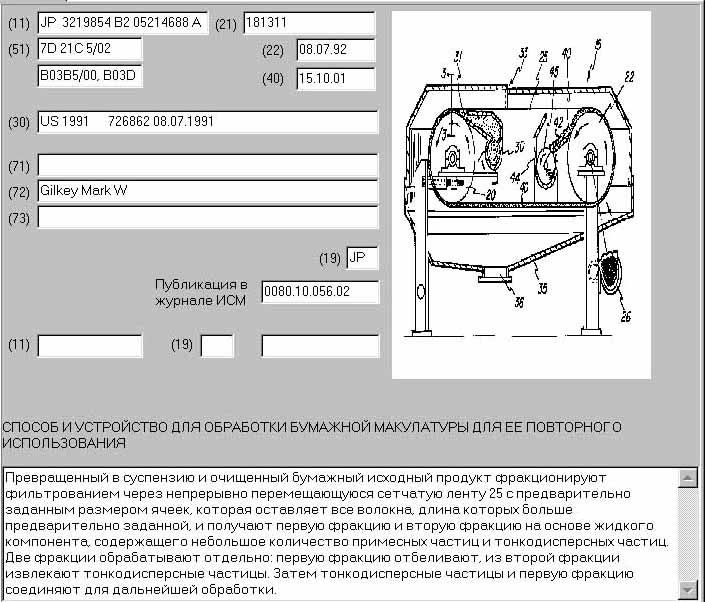 БД «CISPATENT»

БД опубликованных патентных документов

Армении, Беларуси, Грузии, Молдовы, Таджикистана, Узбекистана, Украины, России и Евразийского патентного ведомства

 2002 – 2014 гг.
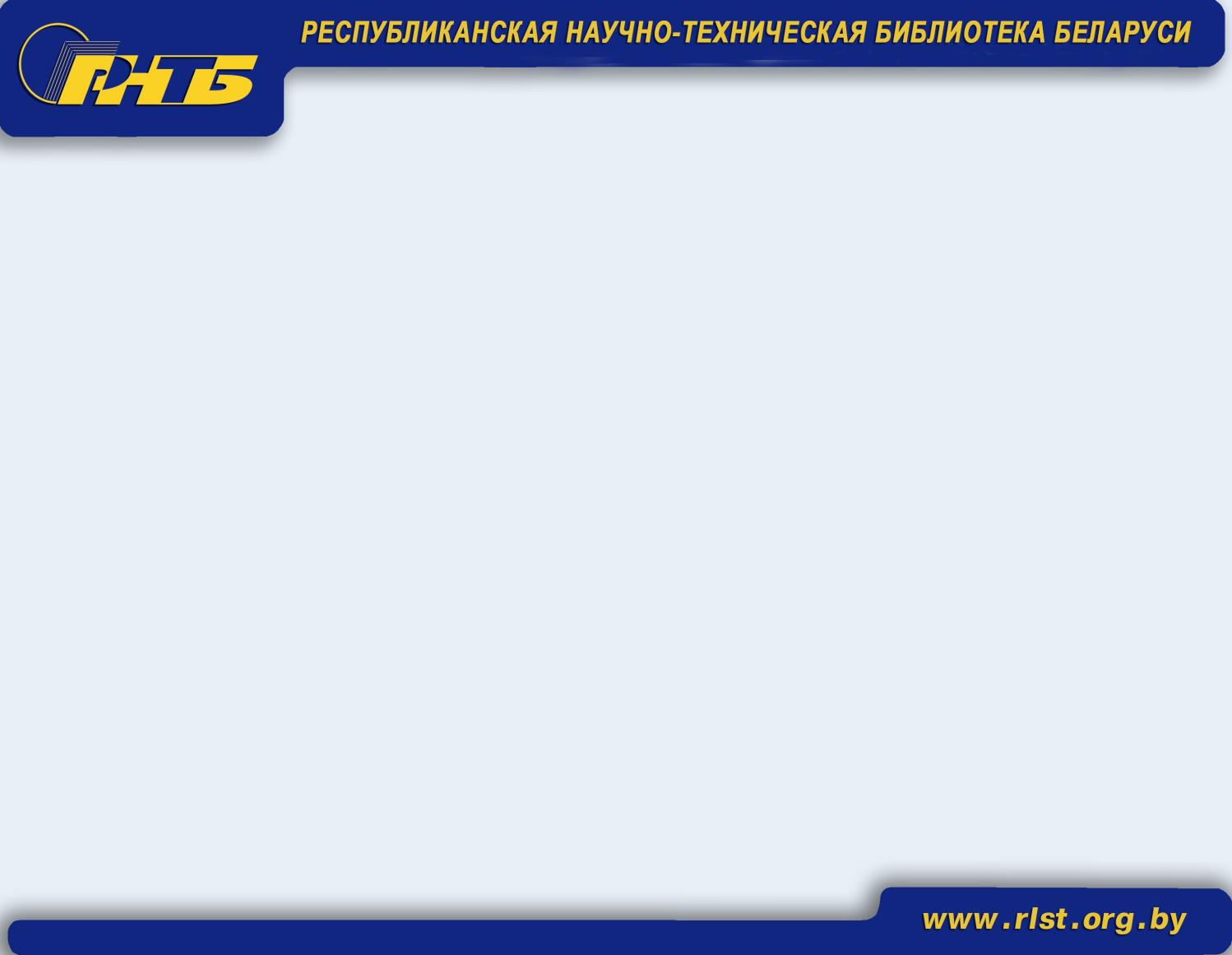 Промышленные образцы
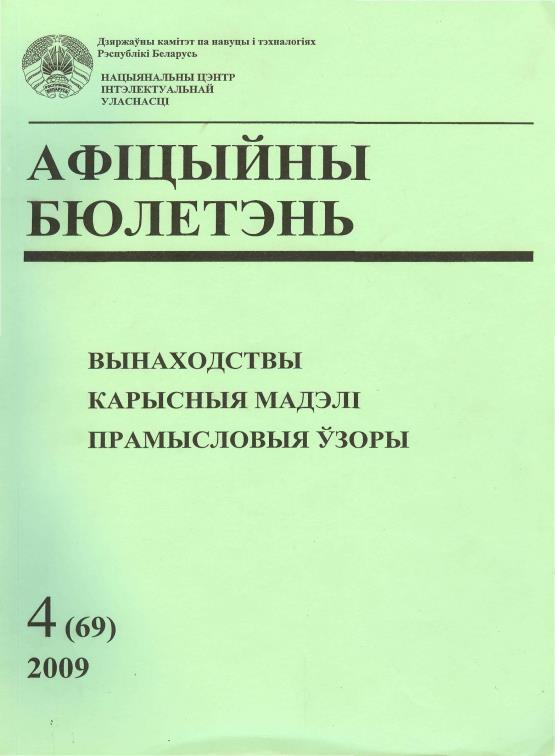 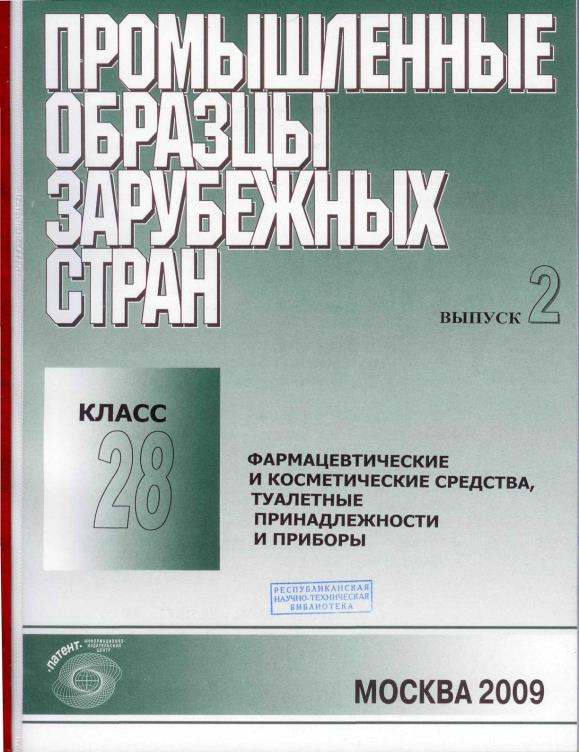 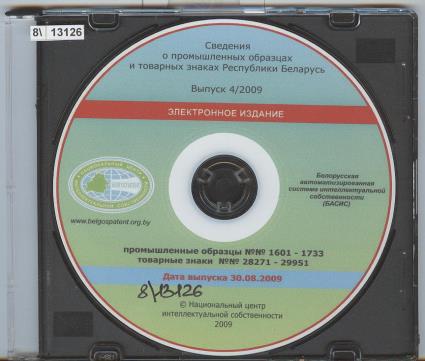 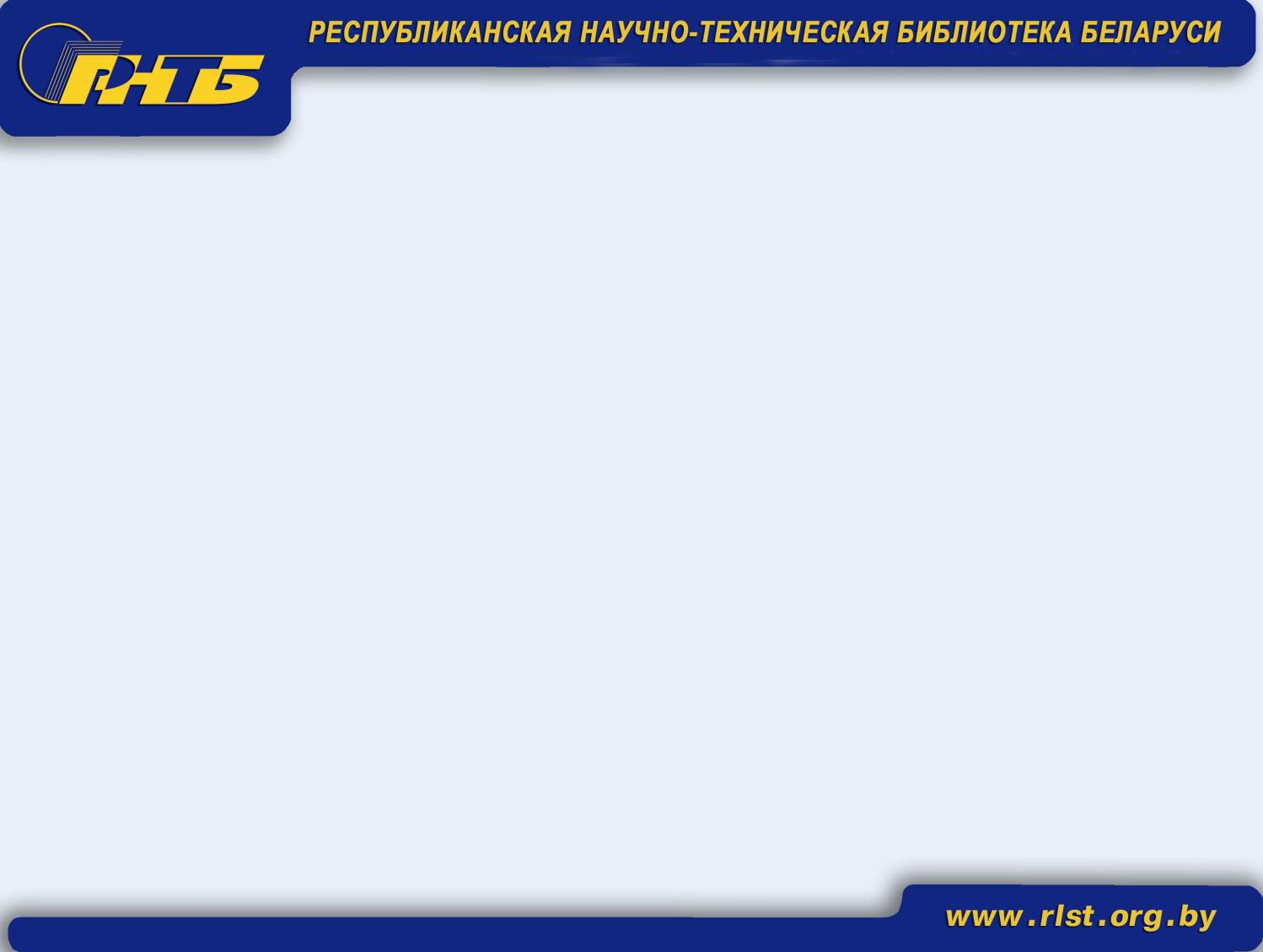 Товарные знаки и знаки обслуживания
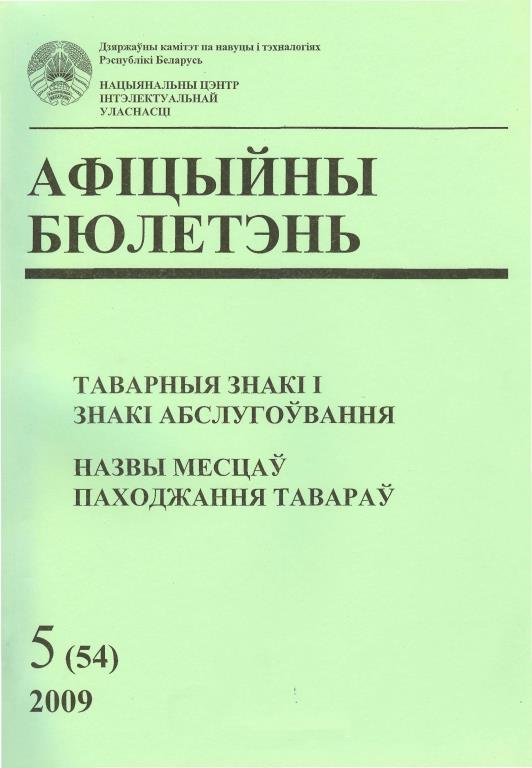 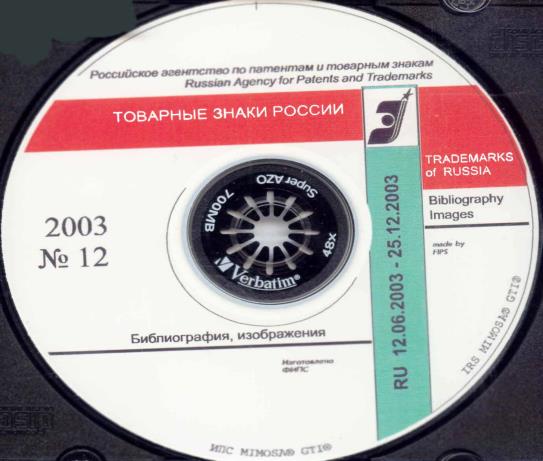 Доступ к мировым патентно - информационным ресурсам в едином общемировом пространстве

    http://www.belgospatent.org.by/

    http://www.fips.ru/

    http://ea.espacenet.com/

    http://eapo.org/rus/ea/

    http://www.uspto.gov/

   http://www.ipo.gov.uk/

   http://www.eapatis.com/
   www.google.com/patents
Доступ к БД «Orbit»
Доступ к национальному 
патентно - информационному ресурсу

    http://www.belgospatent.org.by/

Базы данных объектов промышленной собственности РБ
являются информационным ресурсом, используемым исключительно в справочных целях

·         База данных патентов на изобретения

·         База данных патентов на полезные модели

·         База данных патентов на промышленные образцы

·         База данных товарных знаков и знаков обслуживания
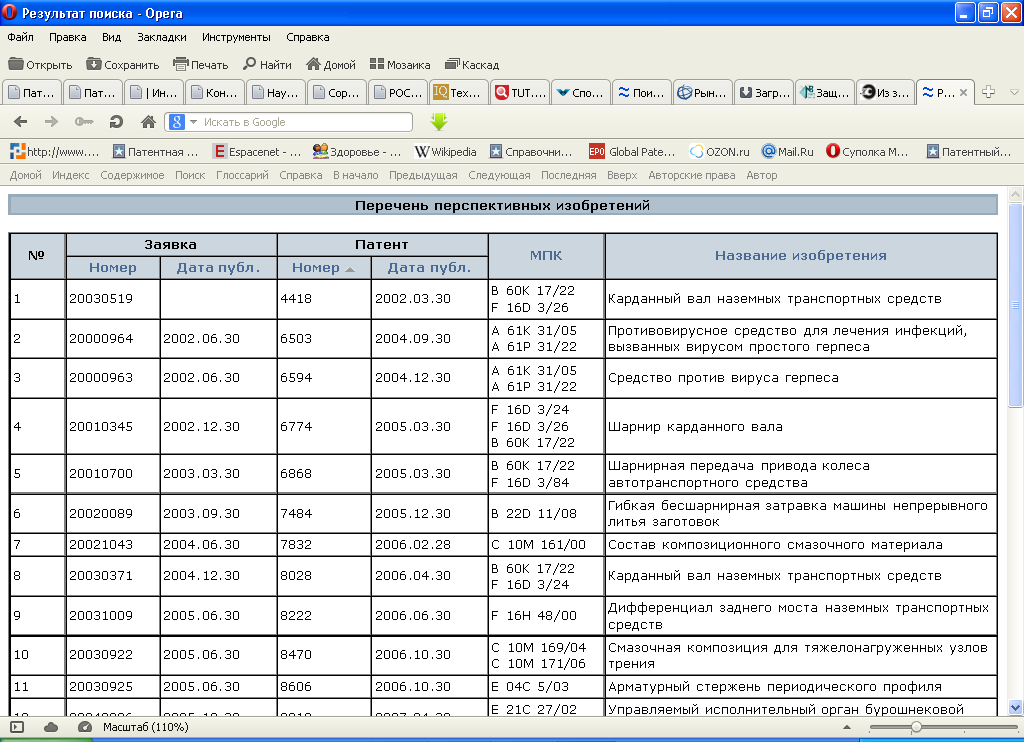 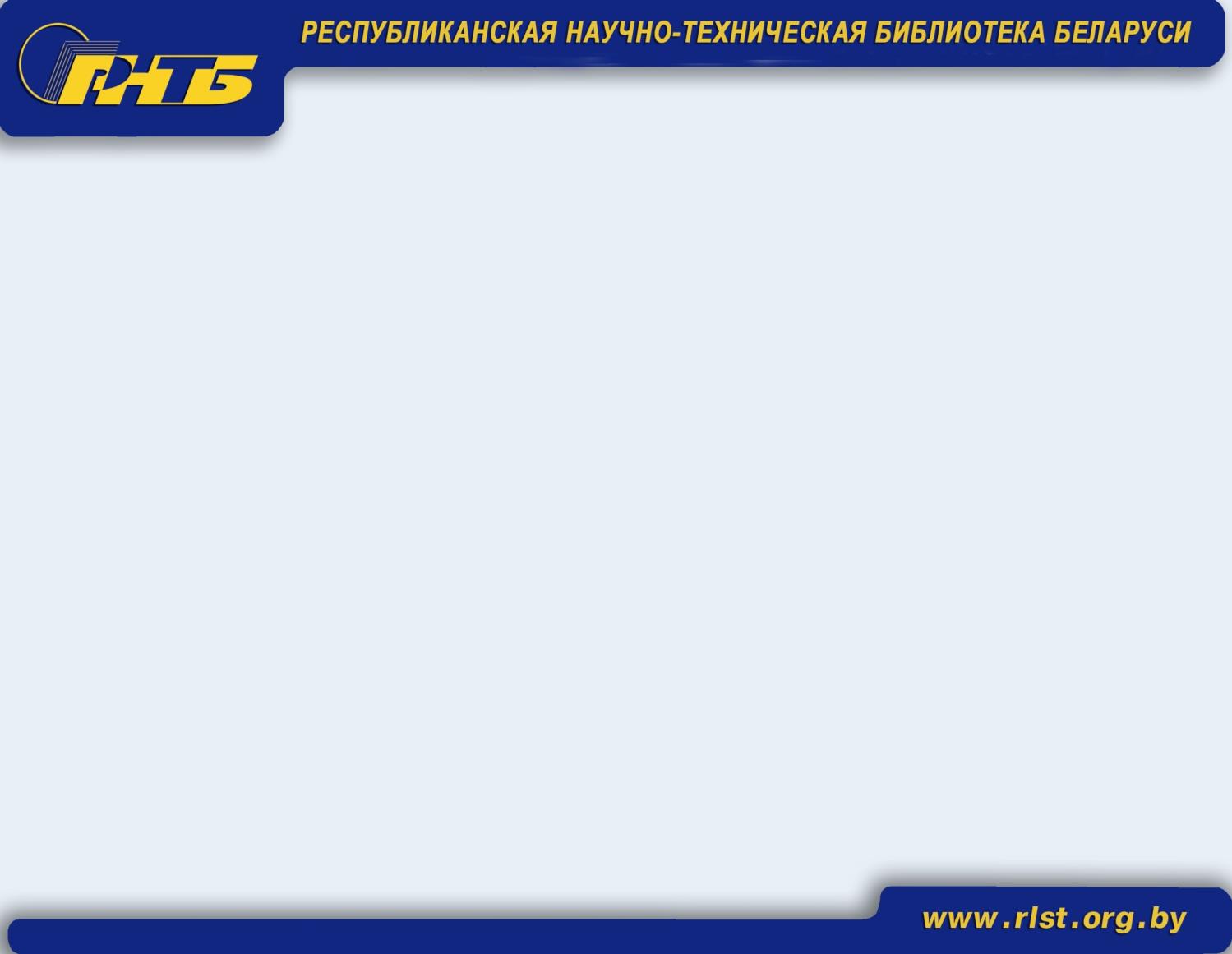 Патентно - информационные  поиски, выполненные в рамках Договора с РНТБ
Обезвреживание выбросов в атмосферу
  Способы защиты горных выработок от затопления
 Окклюдеры для сердца
 Радужное хромитирование
 Аортальный стент-графт
 Тренажеры для катания на коньках
 Имплантационные материалы и импланты для замещения       костной ткани
 Коробки для лекарств с таймером
 Корсеты для лечения заболеваний позвоночника с дополнительным воздействием электростимуляции мышц
 Метод спелеометрии при хронических поллинозных риносинуситах
 Пластины для остеосинтеза
 Восстановление и защита нарушенных  земель
и другие
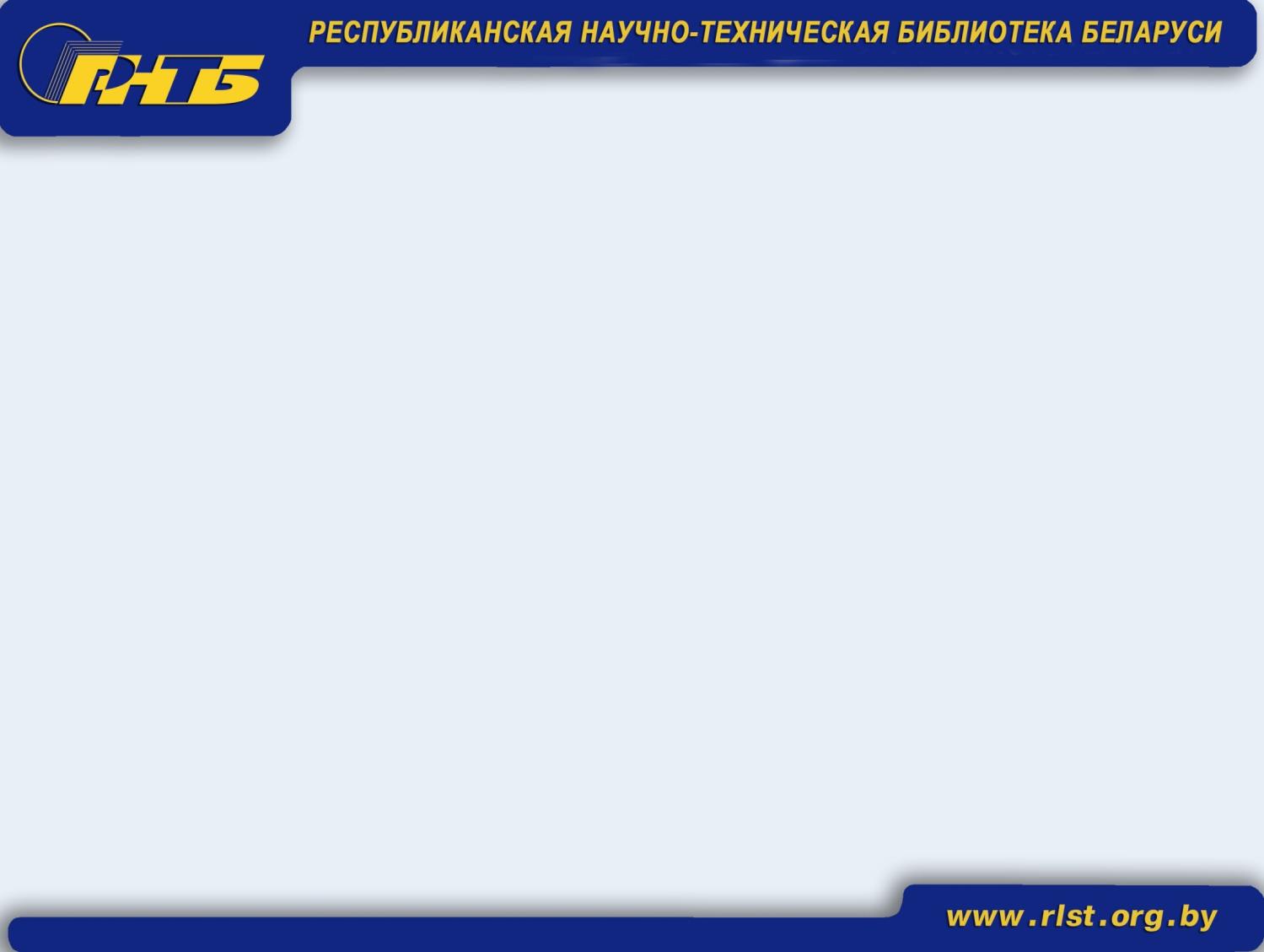 Рейтинг 143 стран мира 
по Индексу инноваций INSEAD 
The Global Innovation Index - 2014

Рейтинг	Страна					Индекс
1			Швейцария				64.8
2			Великобритания                                   62,4
3                        Швеция				62.3
4		             Финляндия				60,7
5                        Нидерланды				60,6
6                        США					60,1
7                        Сингапур				59,2
8			Дания					57,5
                     Великобритания			61.2
                     Люксембург				56,9
49			Россия					39,1
58			Беларусь				37,1